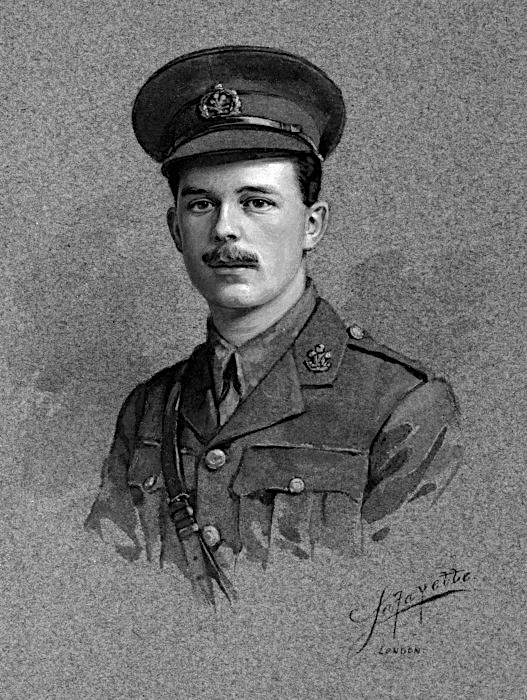 LESLIE HERON BEAUCHAMP
-
Born 1894
Died 6 october 1915
-
Second Lieutenant
South Lancashire Regiment
8th Battalion
Alexander Turnbull Library, Wellington, New Zealand
Conférence proposée parMonsieur Bernard BOSQUEavec le soutiendela Katherine Mansfield Societyet dela Ville de Bandol
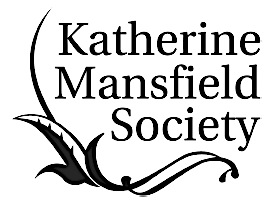 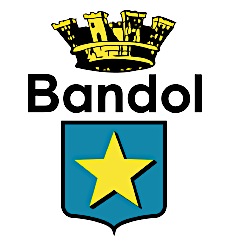 Sauf mention particulière, les documents présentés sont issus de la collection personnelle de M. Bosque.
Katherine			 Mansfield
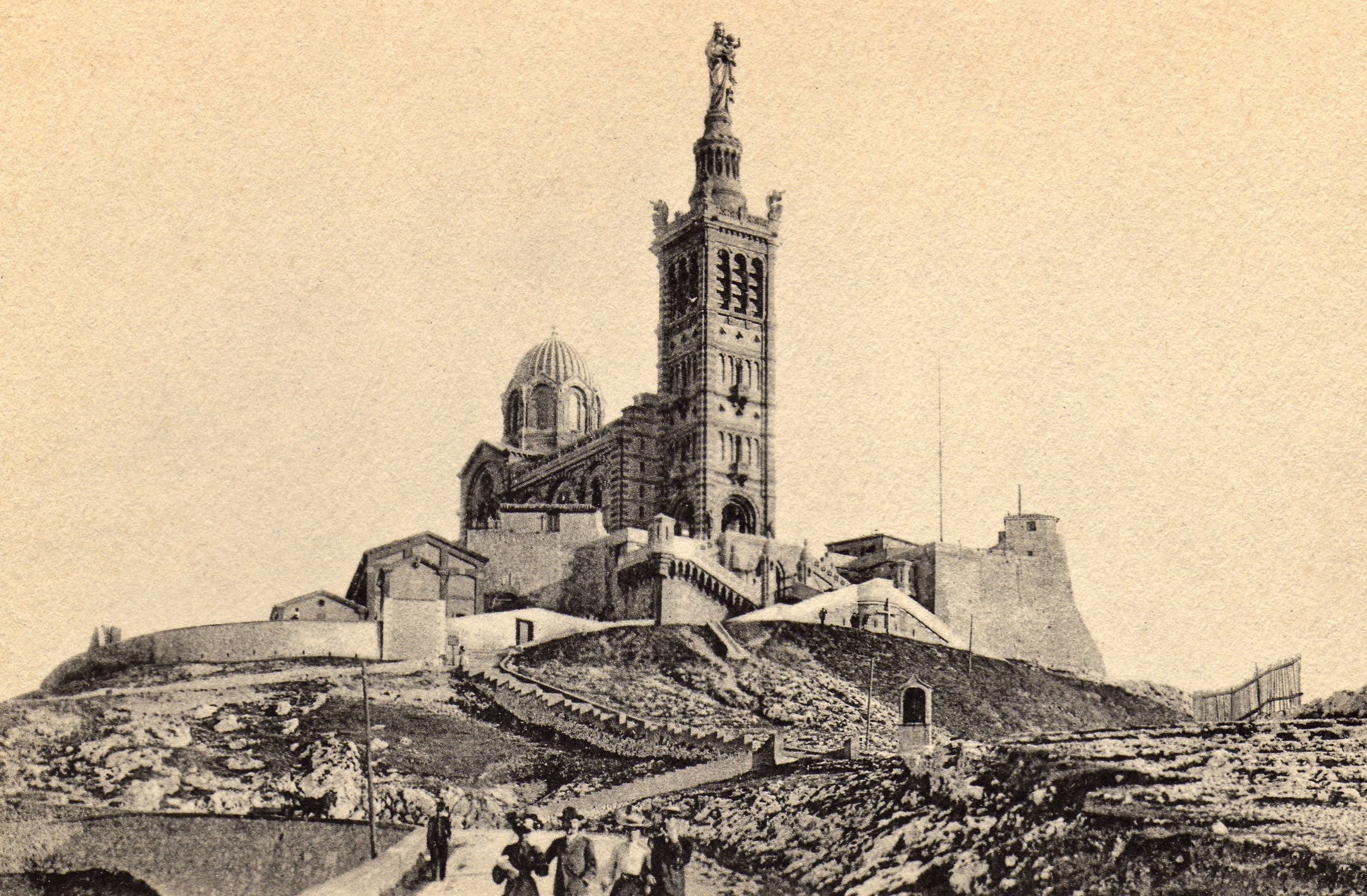 Entre Marseille et Bandol
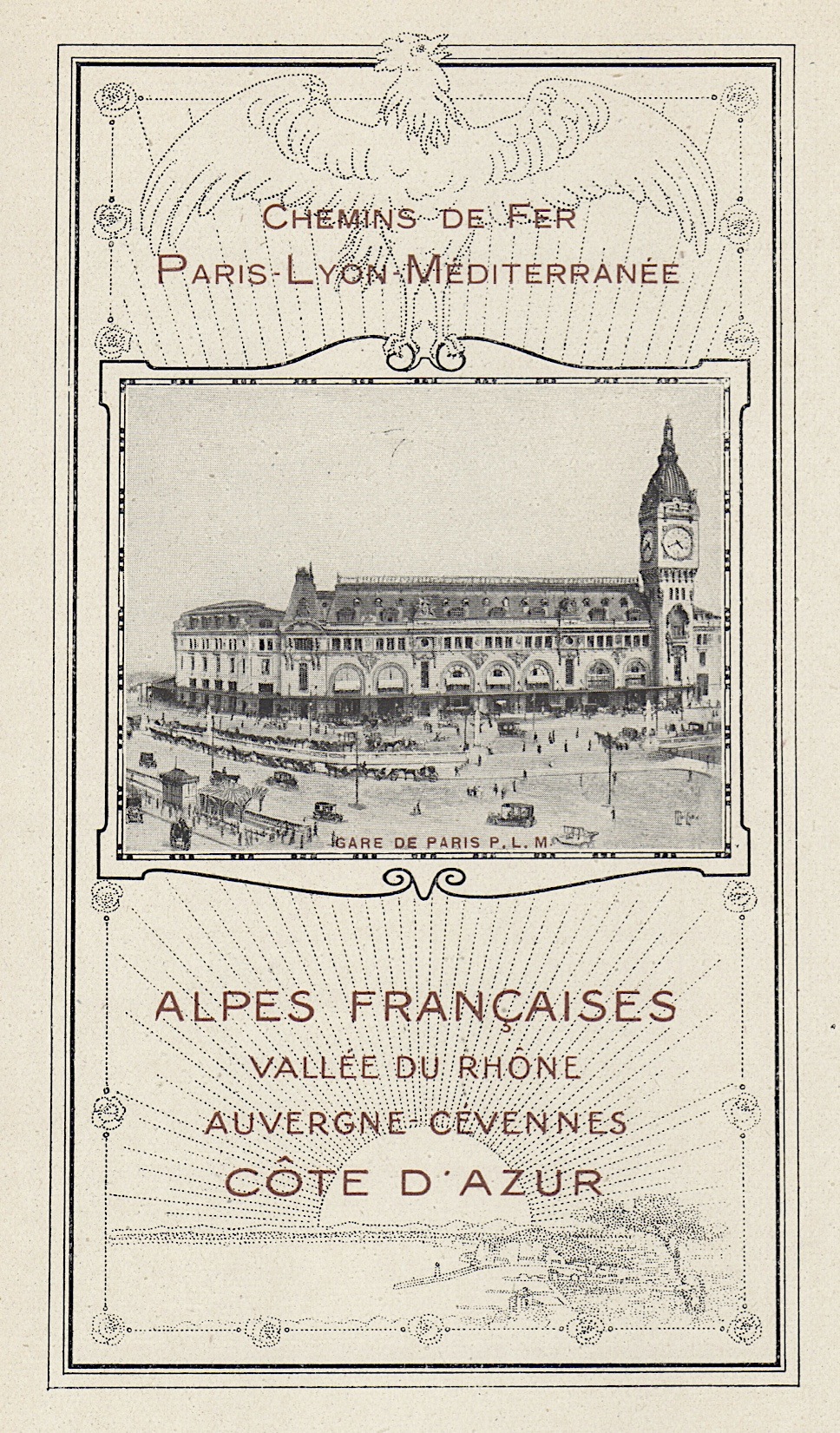 De Parisà
Marseille…
Page de titre d’une brochure publicitaire éditéepar la Compagnie PLM (circa 1910)
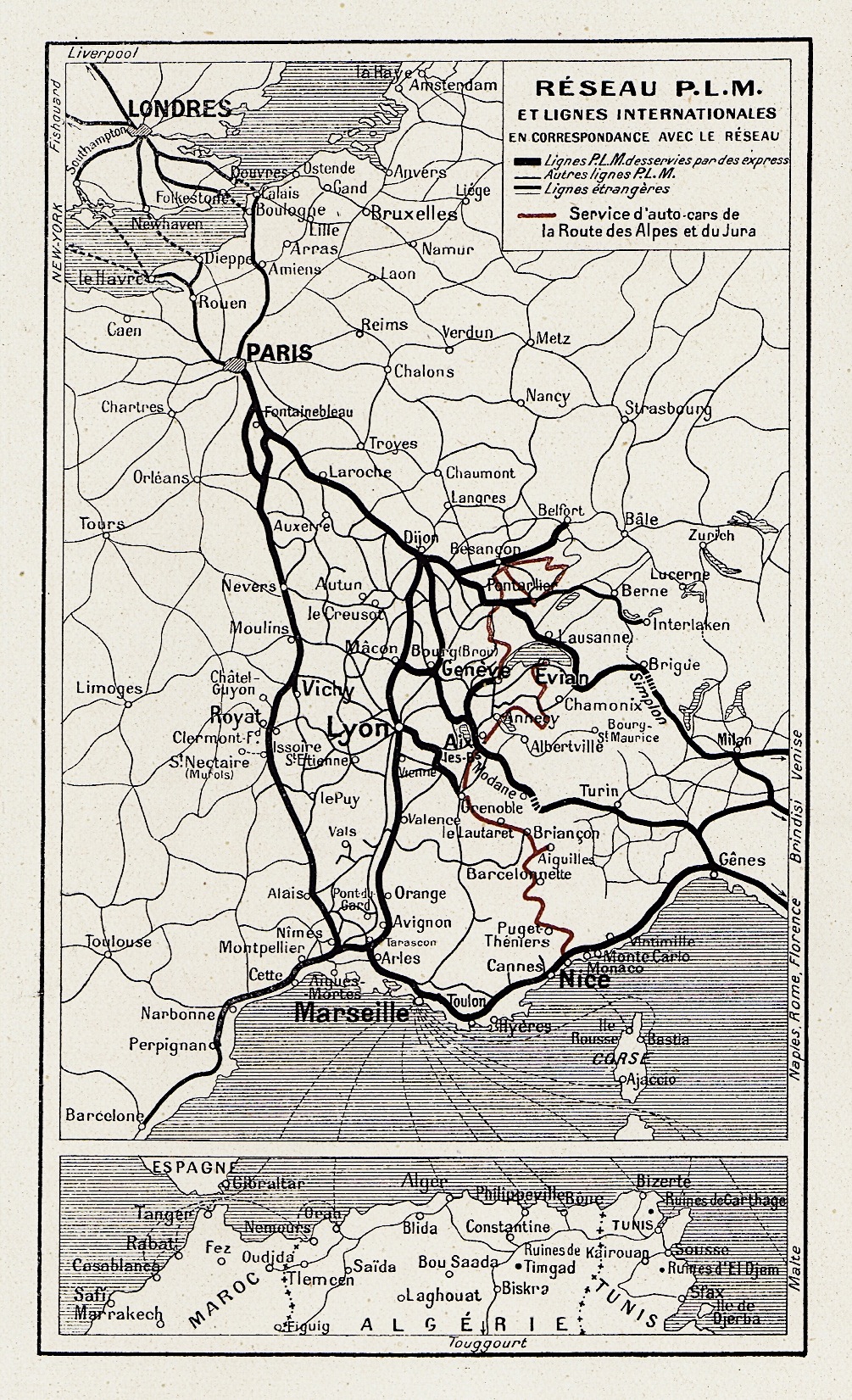 Katherine et John quittent Londres le mardi 16 novembre 1915 (?) et arrivent à Marseille le jeudi 18 (?).
Plan extrait de la brochure précitée
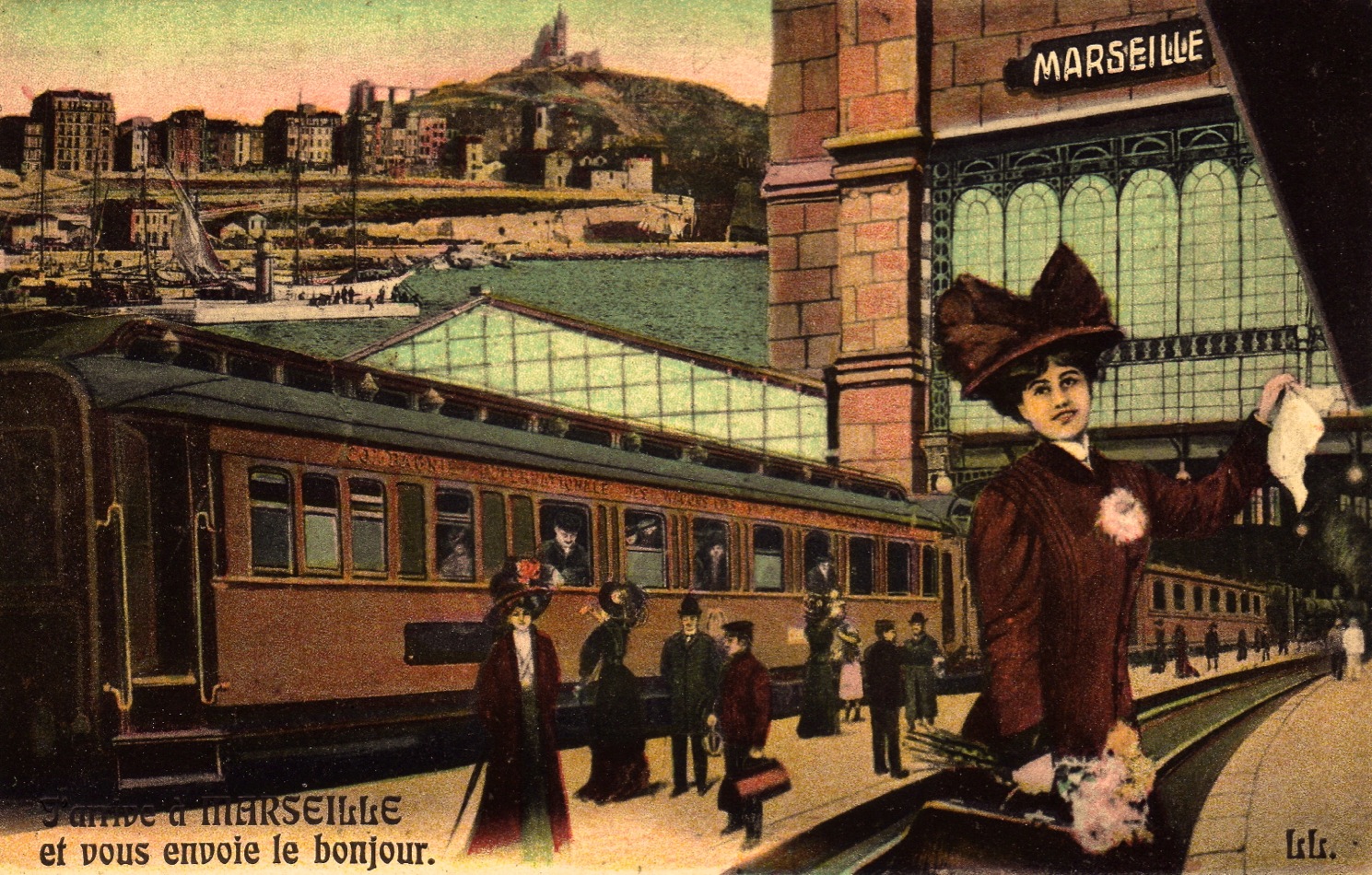 Court séjour à Marseille
Novembre 1915
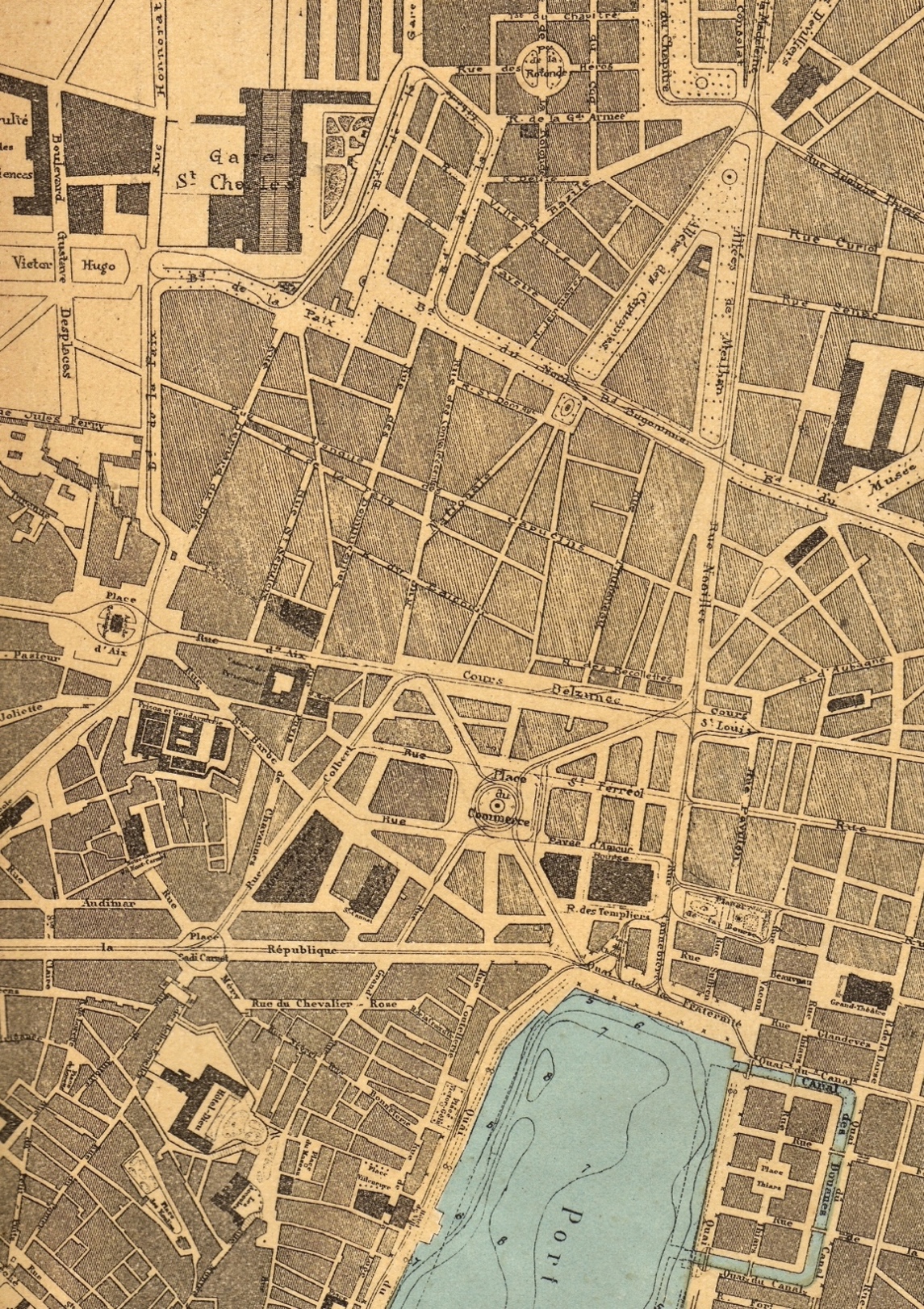 GareSaint-Charles
Extrait du plan du Port de Marseille









Edité parl’Institut Cartographique de Paris
1921

échelle 1/10000
Hôtel Oasis
Bar de la Samaritaine
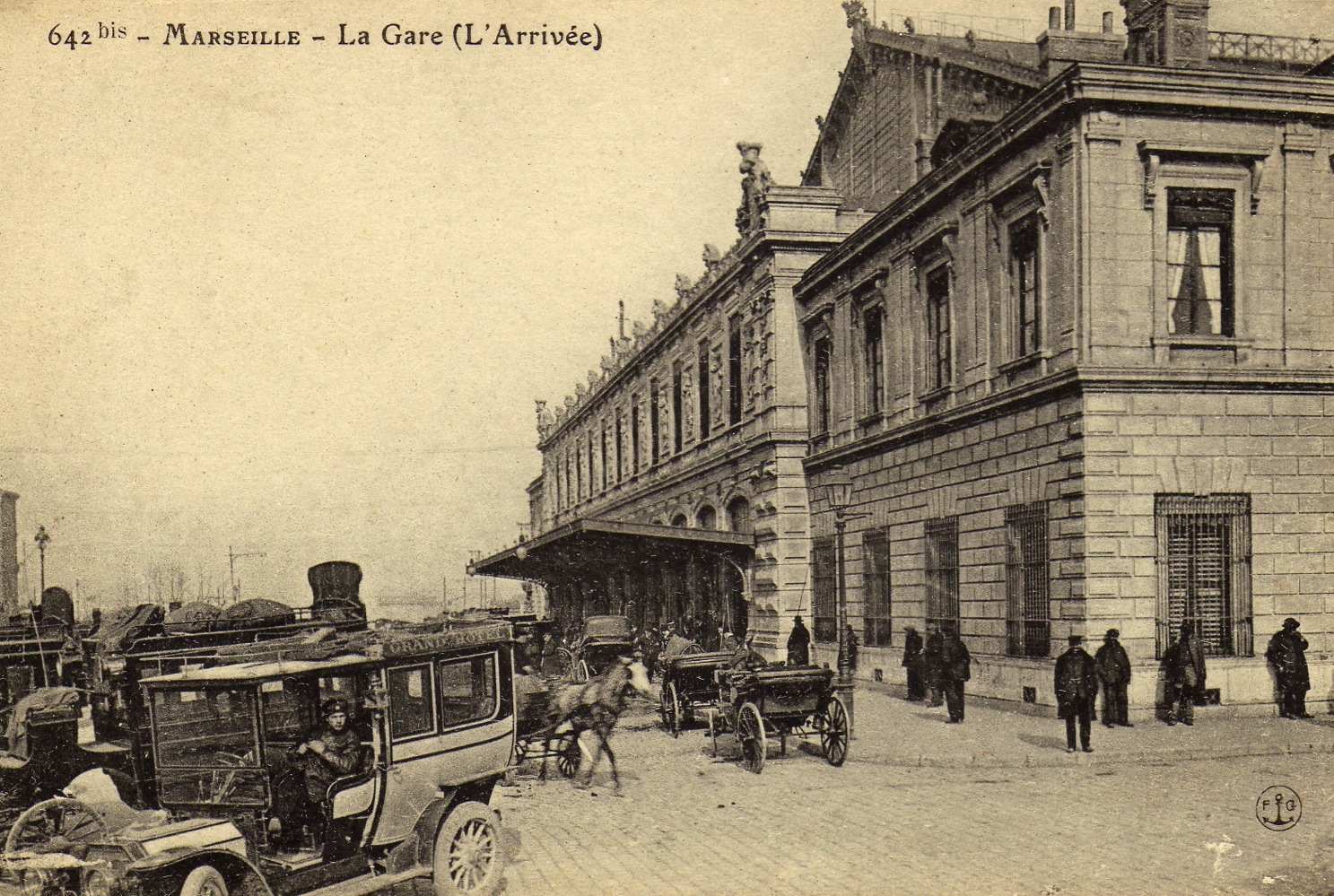 Gare de Marseille Saint-Charles
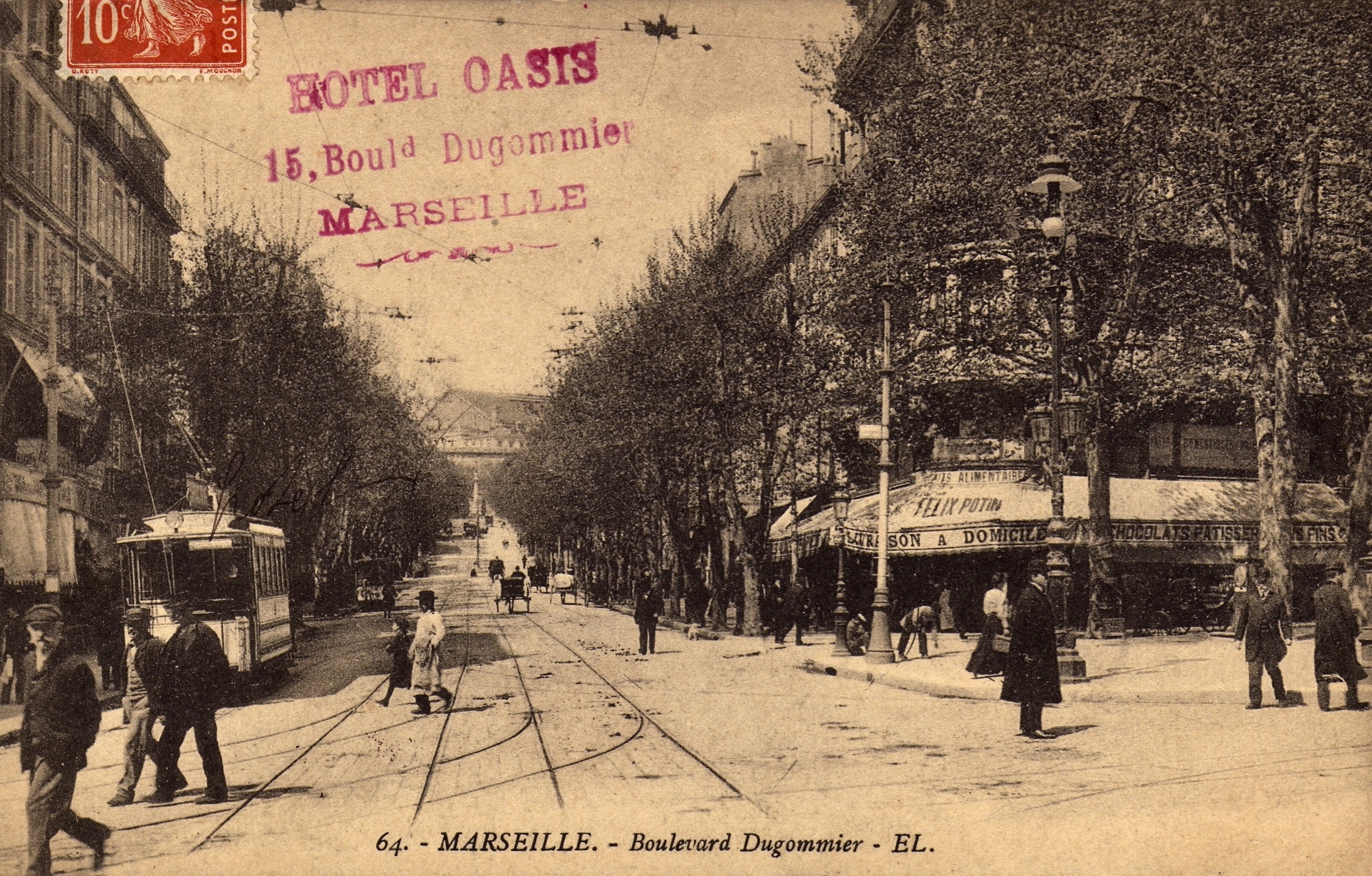 Le couple descend à l’Hôtel Oasis.
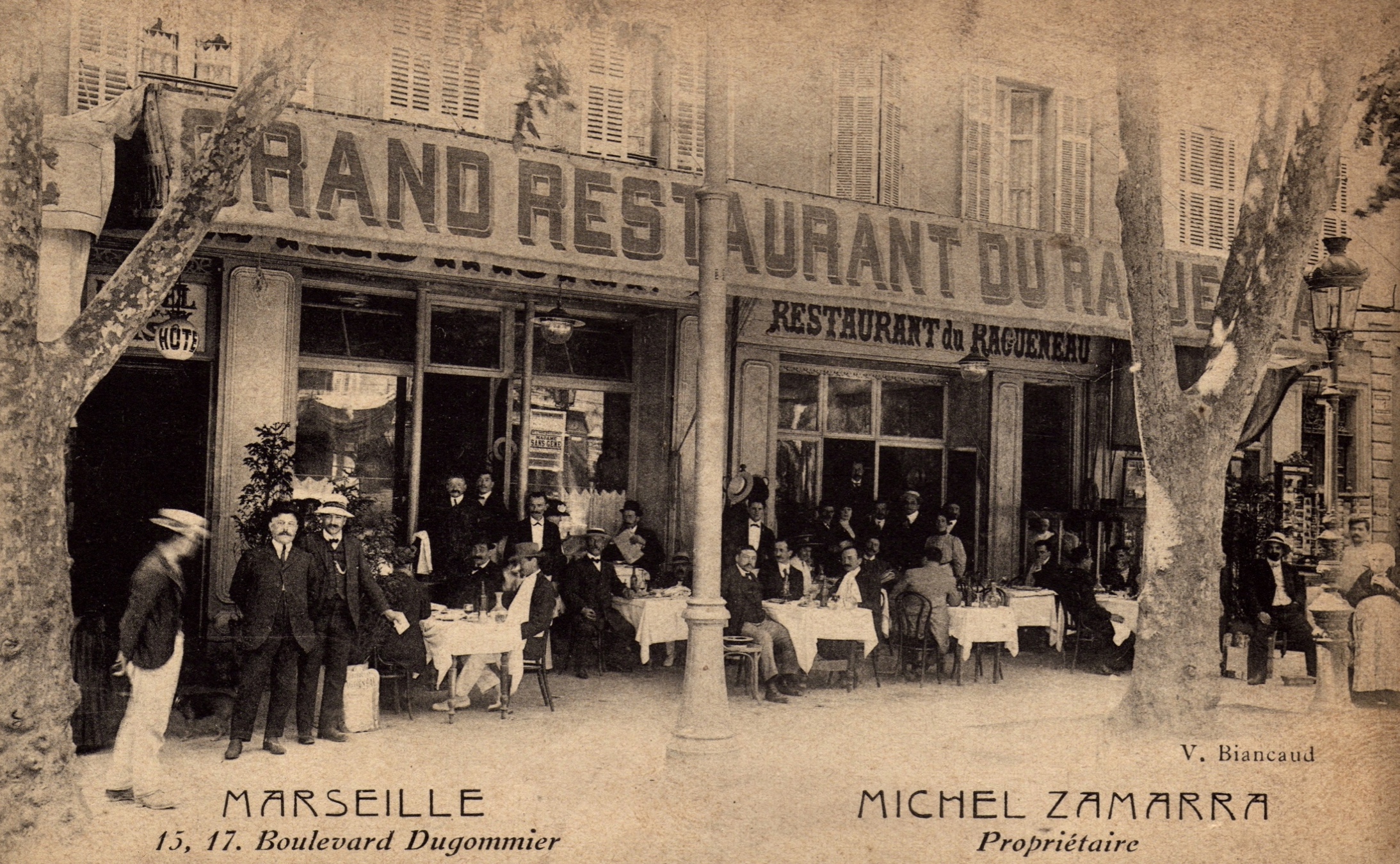 À gauche, au 15, entrée de l’Hôtel Oasis, situé à l’étage.
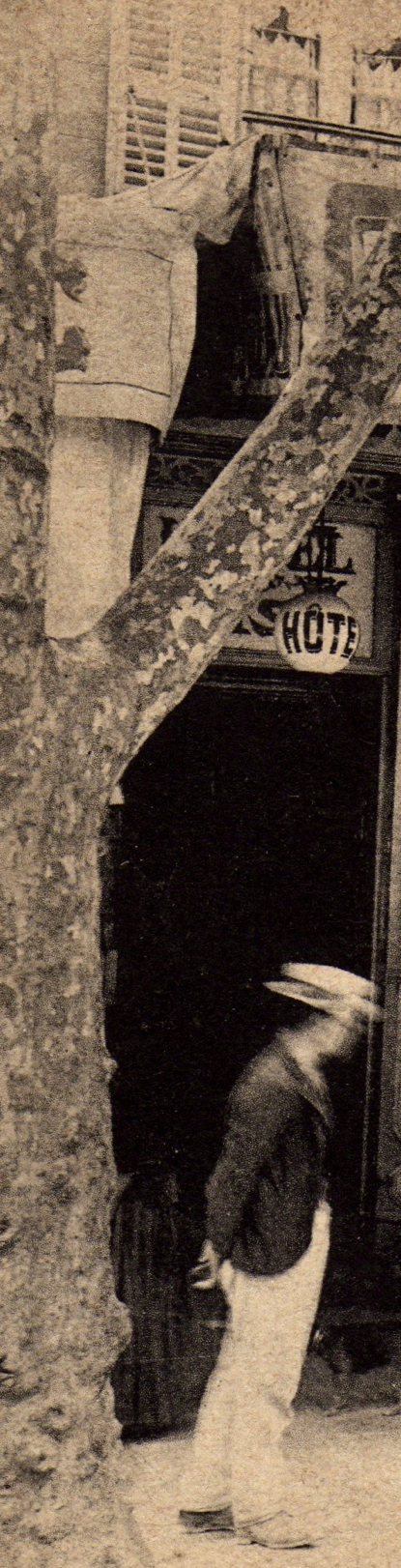 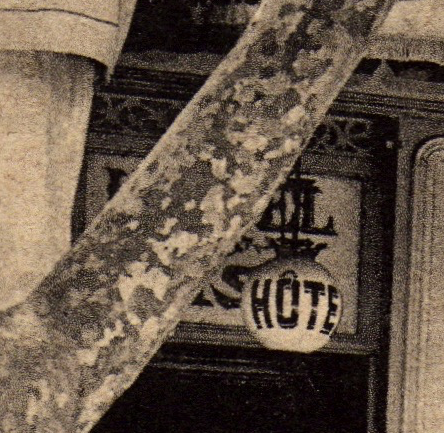 Détails de l’entrée de l’Hôtel Oasis (actuellement Hôtel Duc)
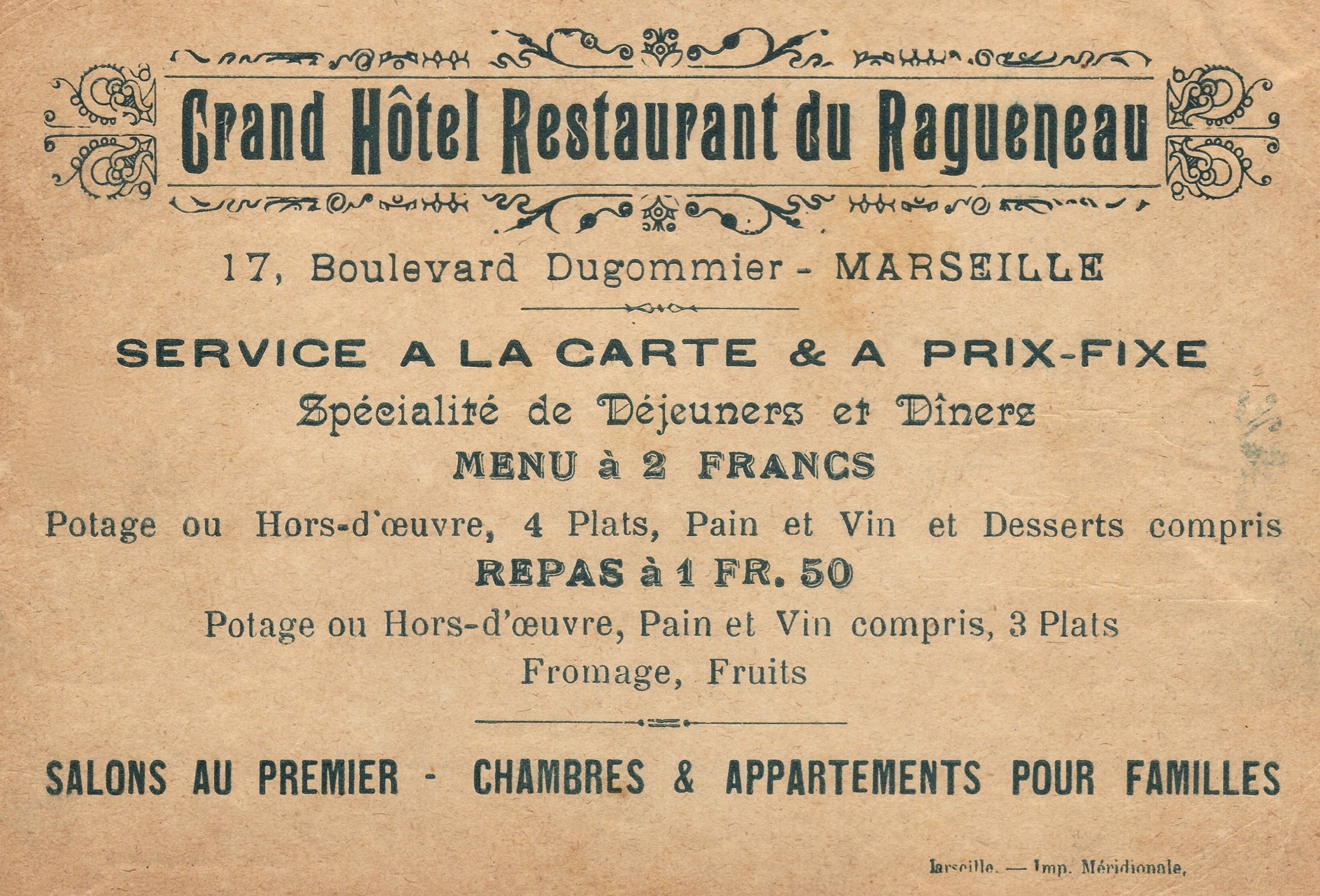 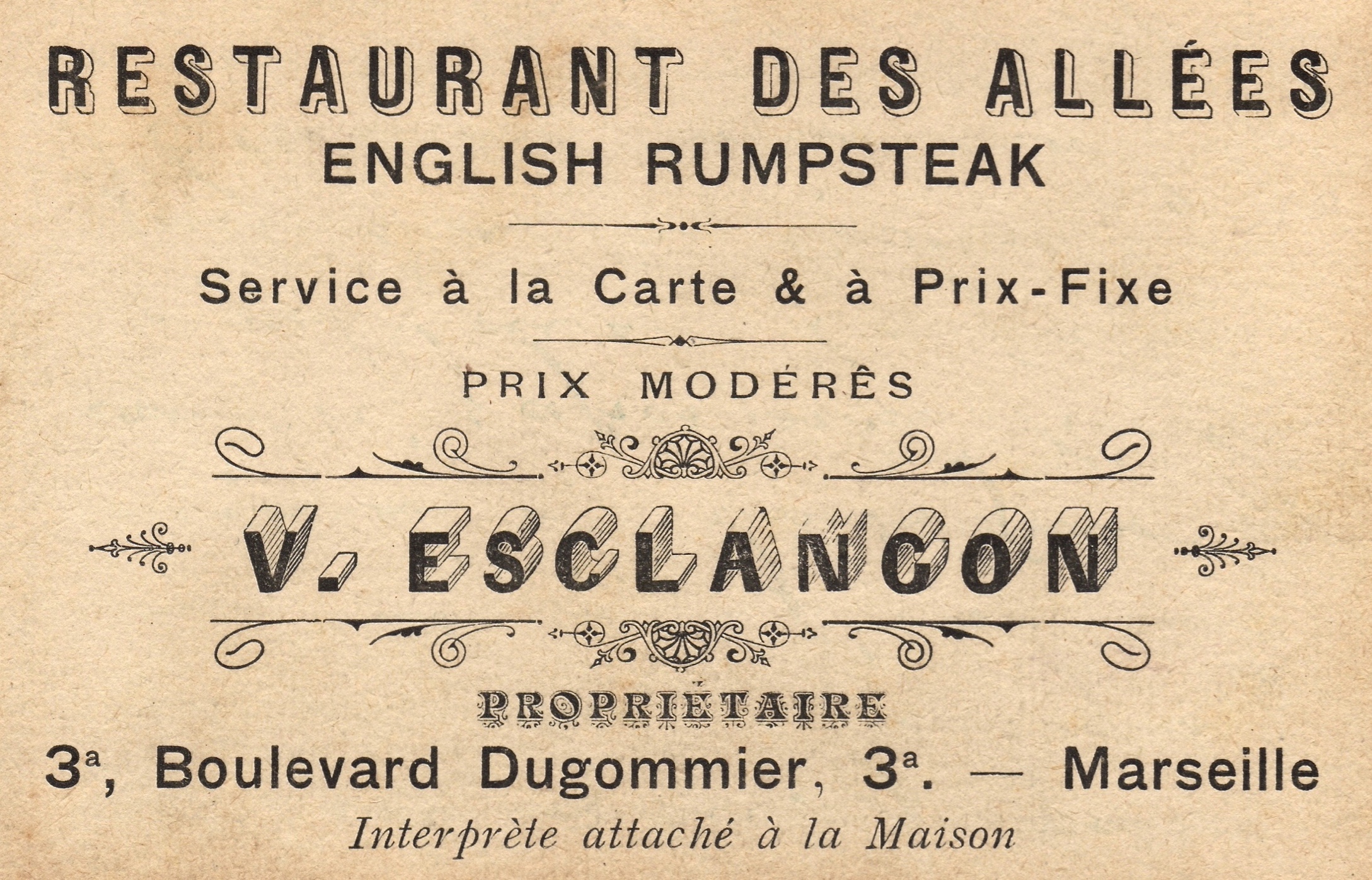 Le couple est peut-être allé déjeuner dans cet établissement…
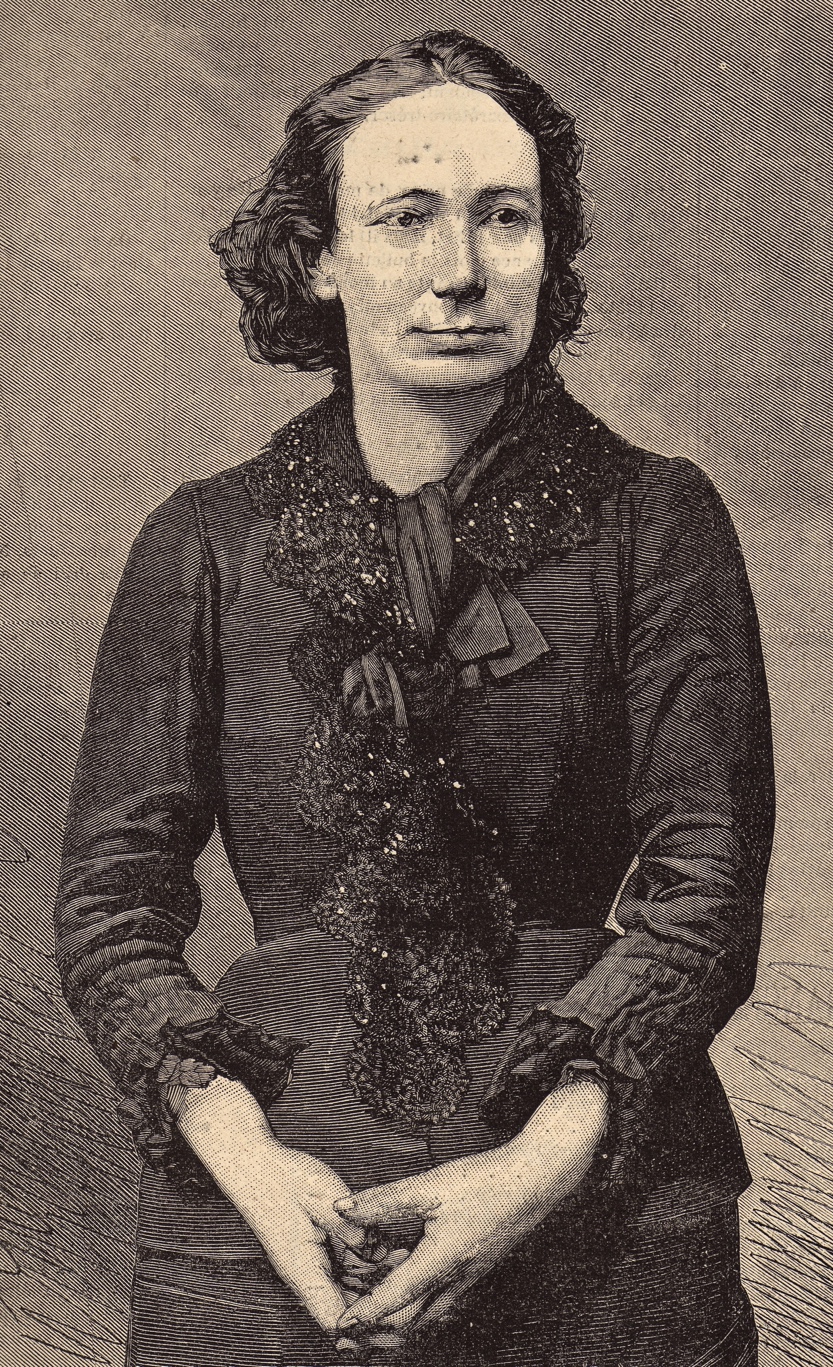 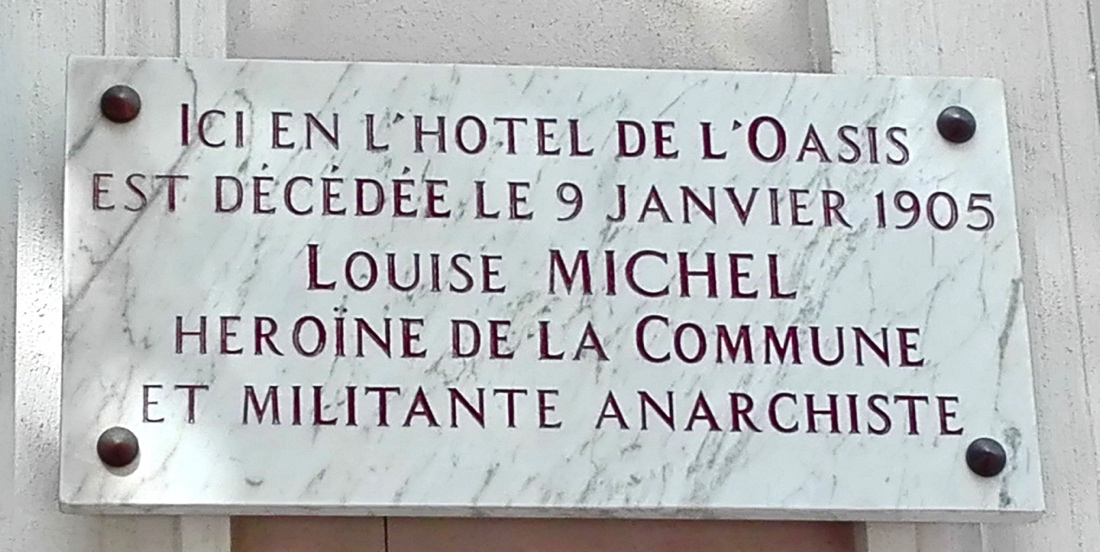 Cliché Samuel Galanth
Portrait de Louise Michelparu dans la République Illustrée numéro 93du samedi 22 avril 1882
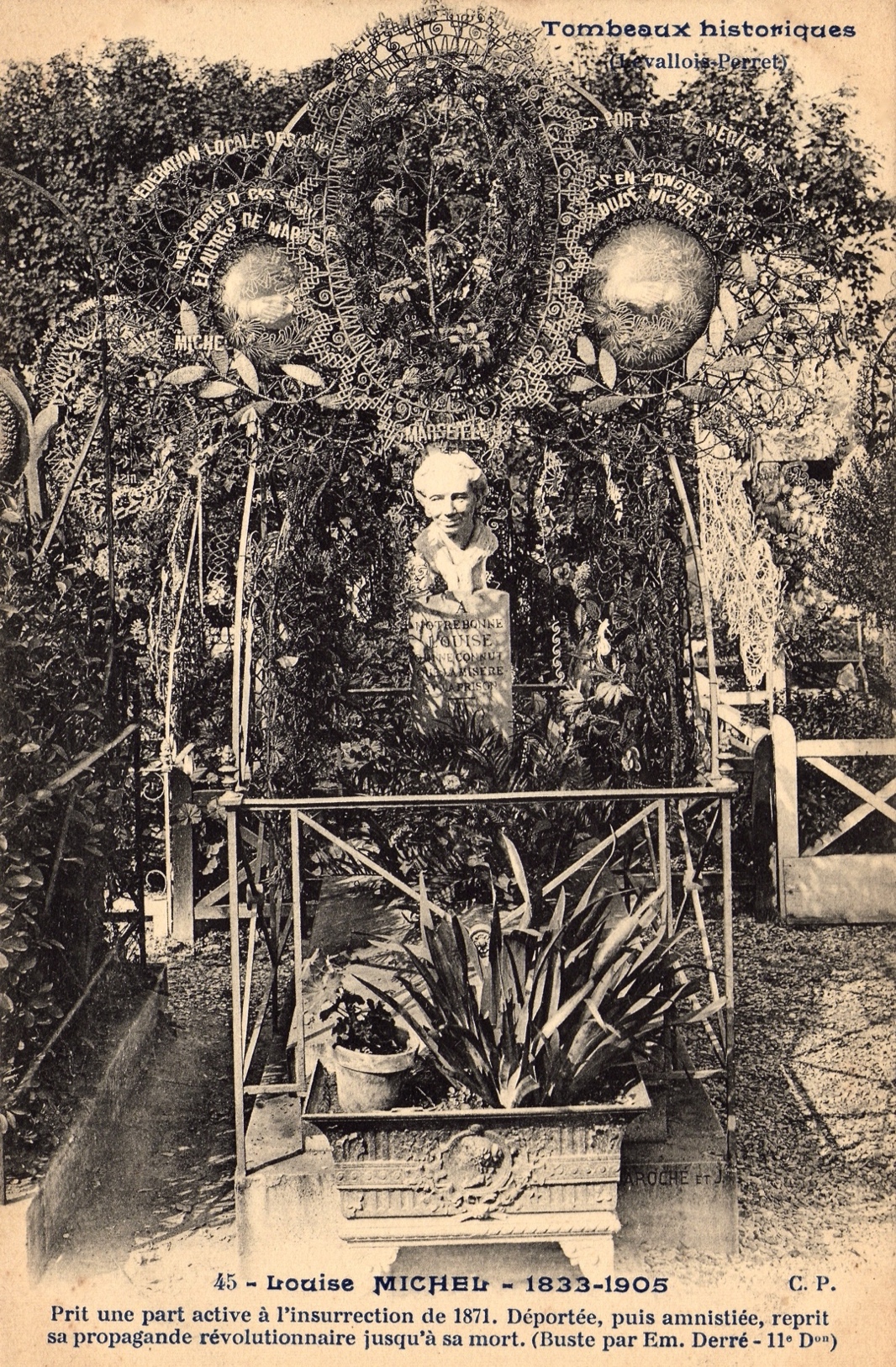 La tombede Louise Michelau cimetièrede Levallois-Perret (Hauts-de-Seine)
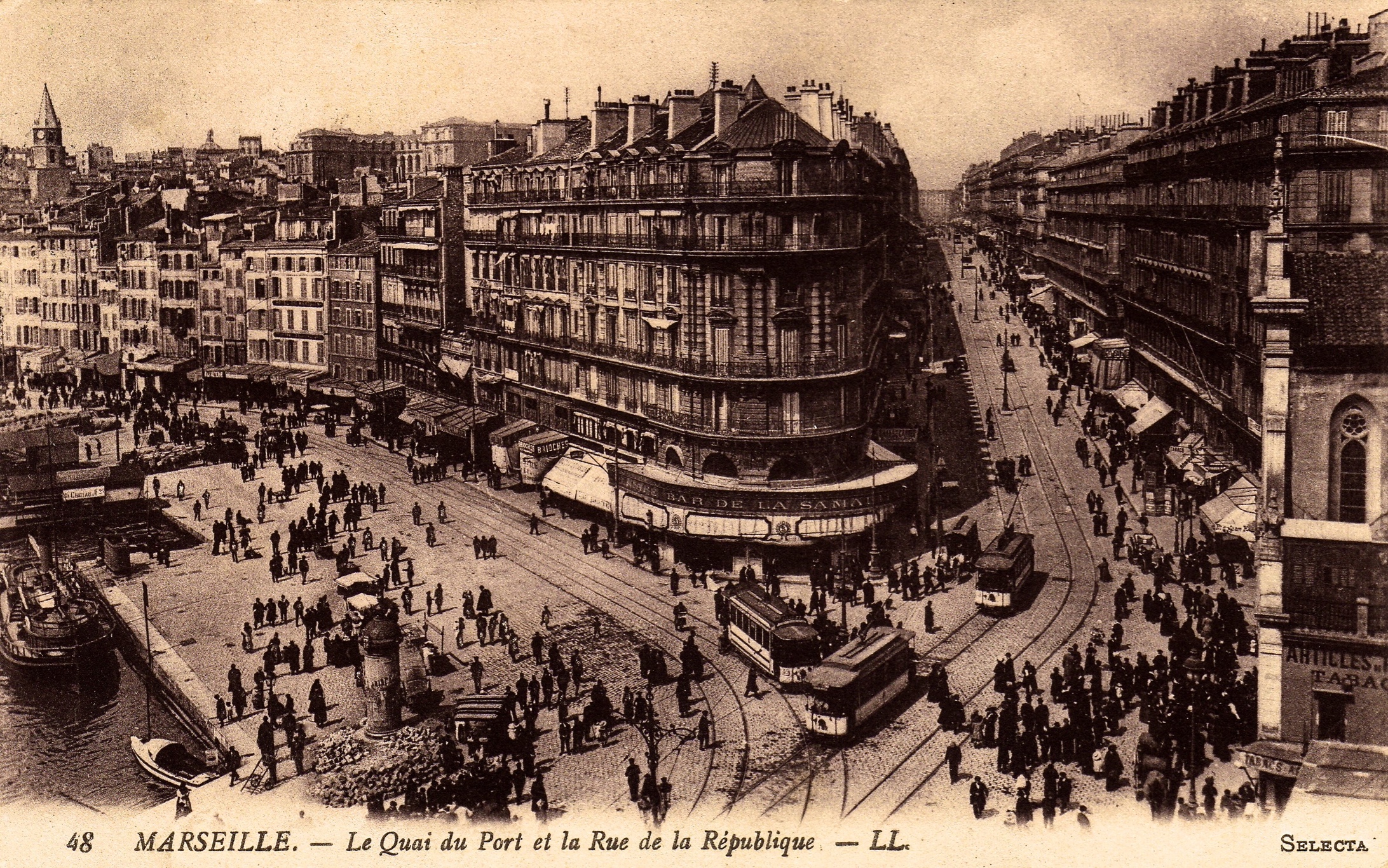 Katherine écrit à son ami S.S. Koteliansky du Grand Bar de la Samaritaine le 19 novembre 1915.
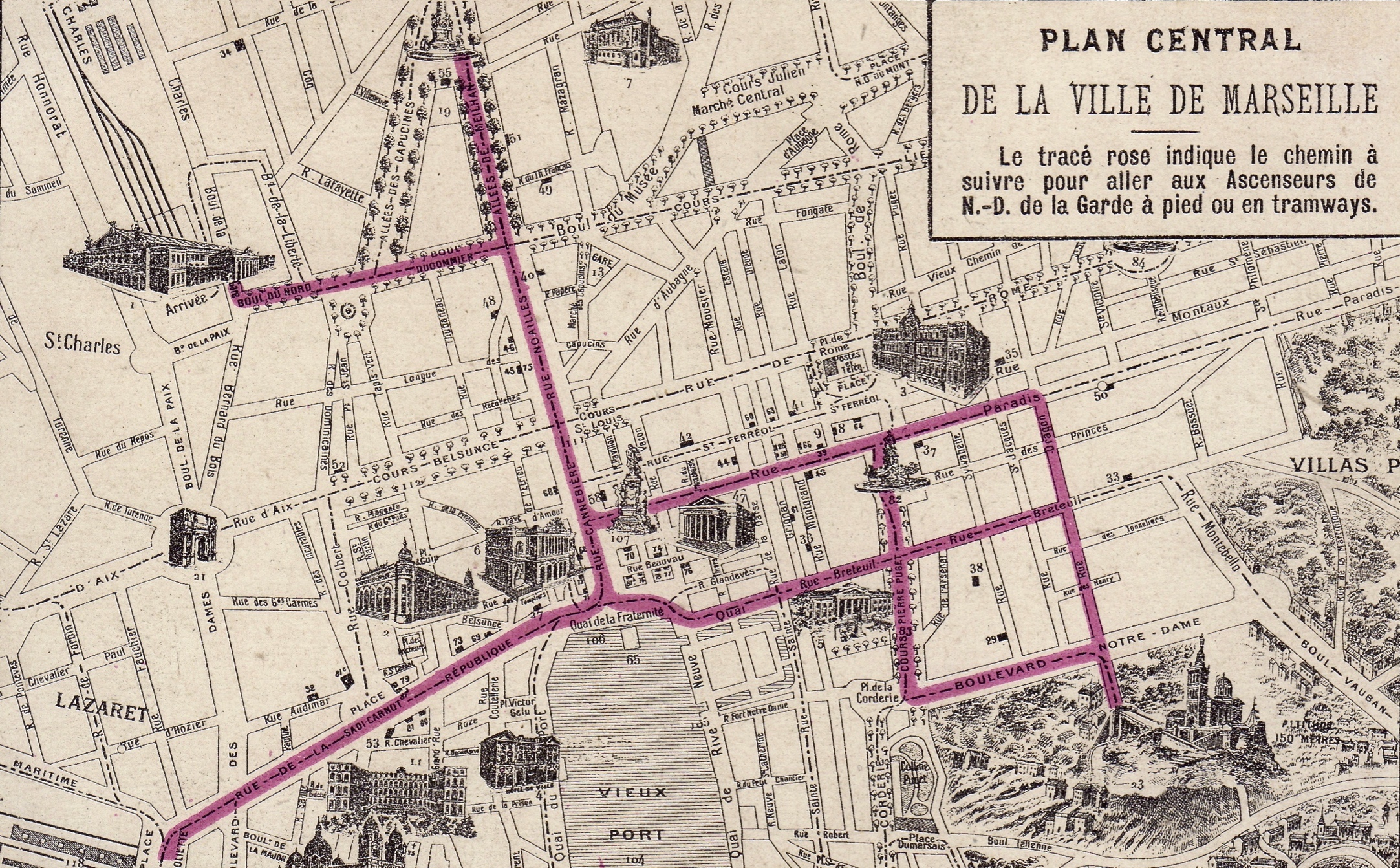 Avant de quitter Marseille, Katherine et John n’ont a priori pas pris le temps de visiter le sanctuaire de Notre-Dame de la Garde...
De Marseille à Bandol via Cassis

Novembre - Décembre 1915
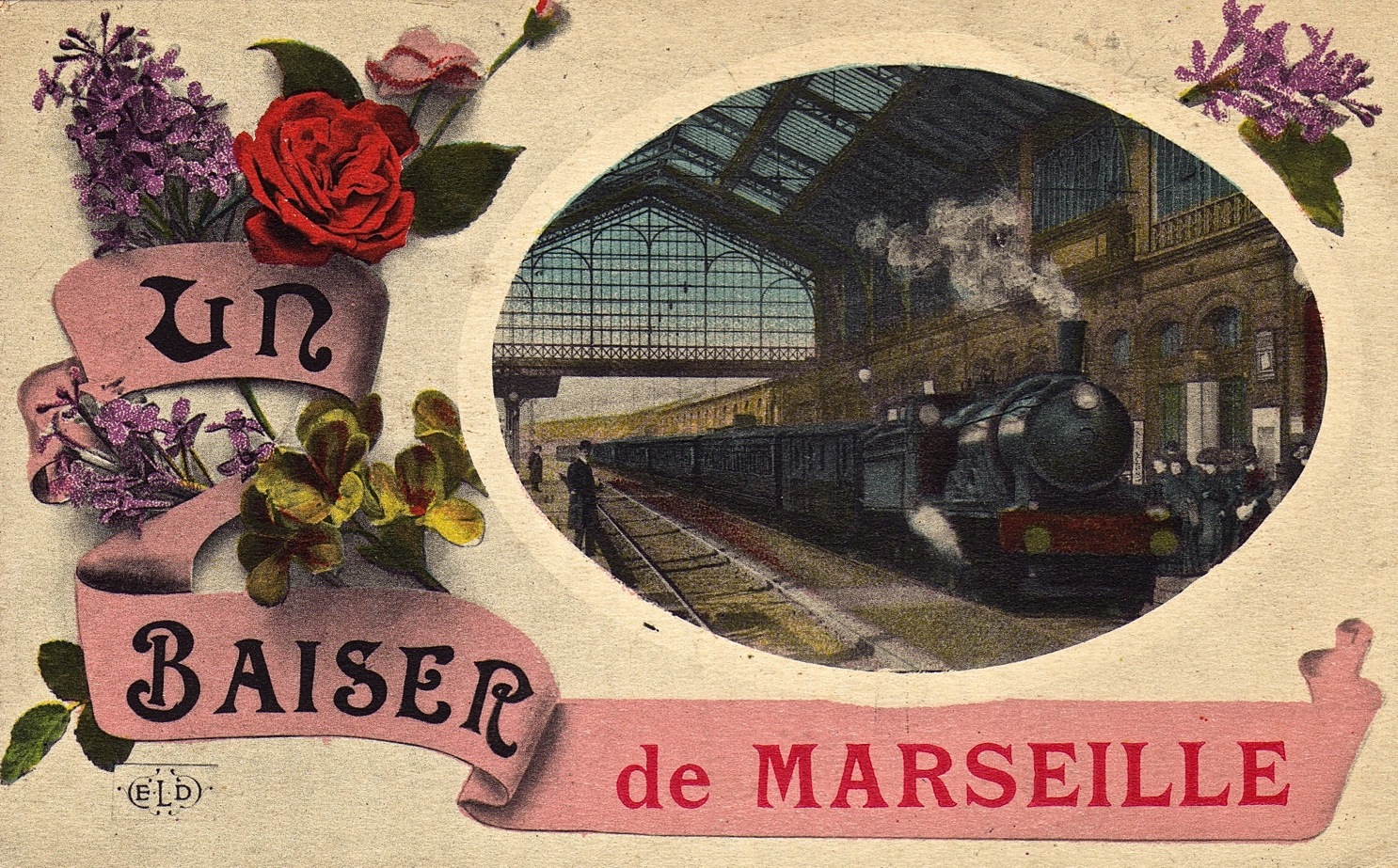 De Marseille à Cassis…
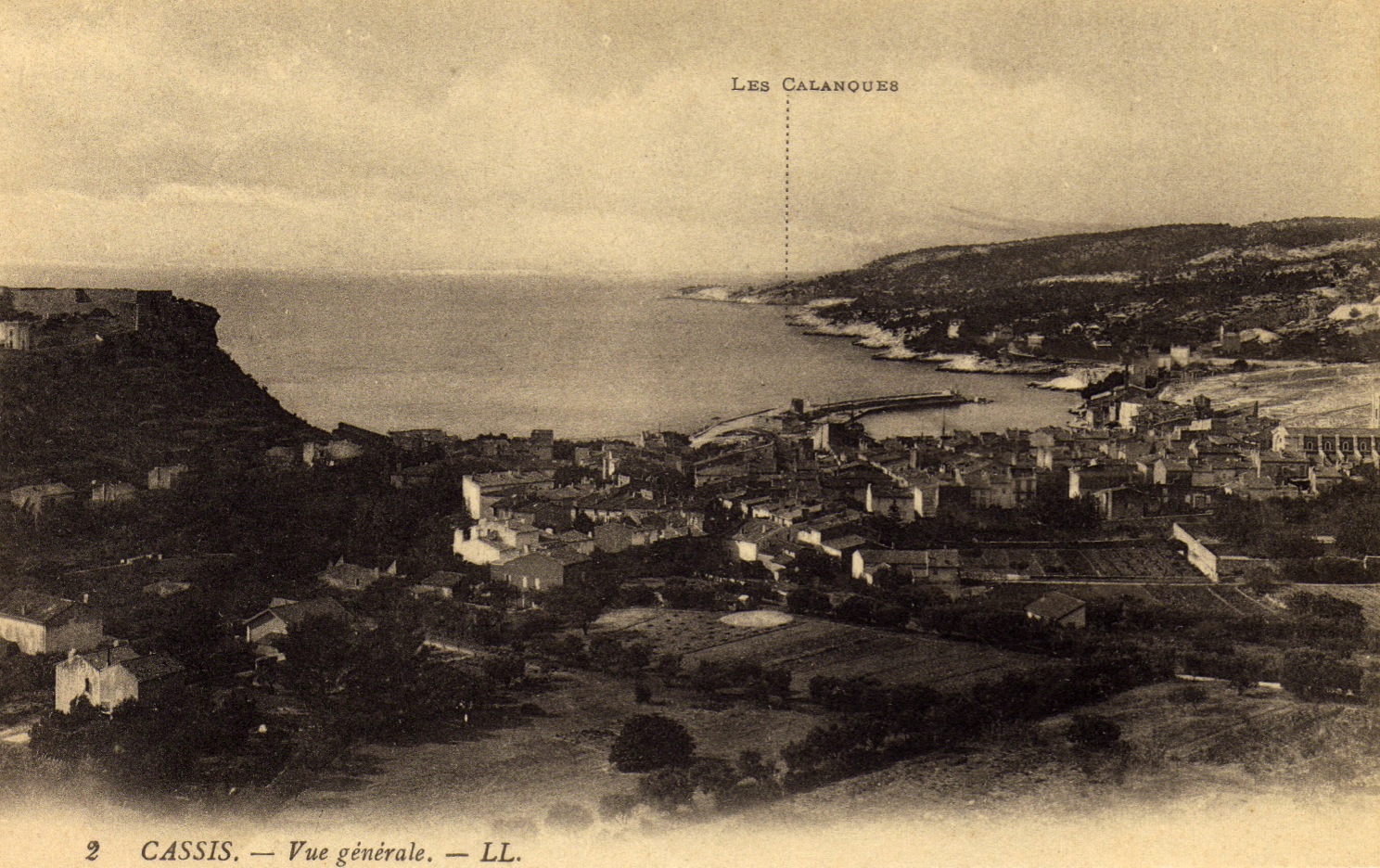 « (we) read with great satisfaction in every single guide book that Cassis was the first station d’hiver sur la Côte d’Azur. »
 Lettre à Anne Estelle Drey, 8 décembre 1915
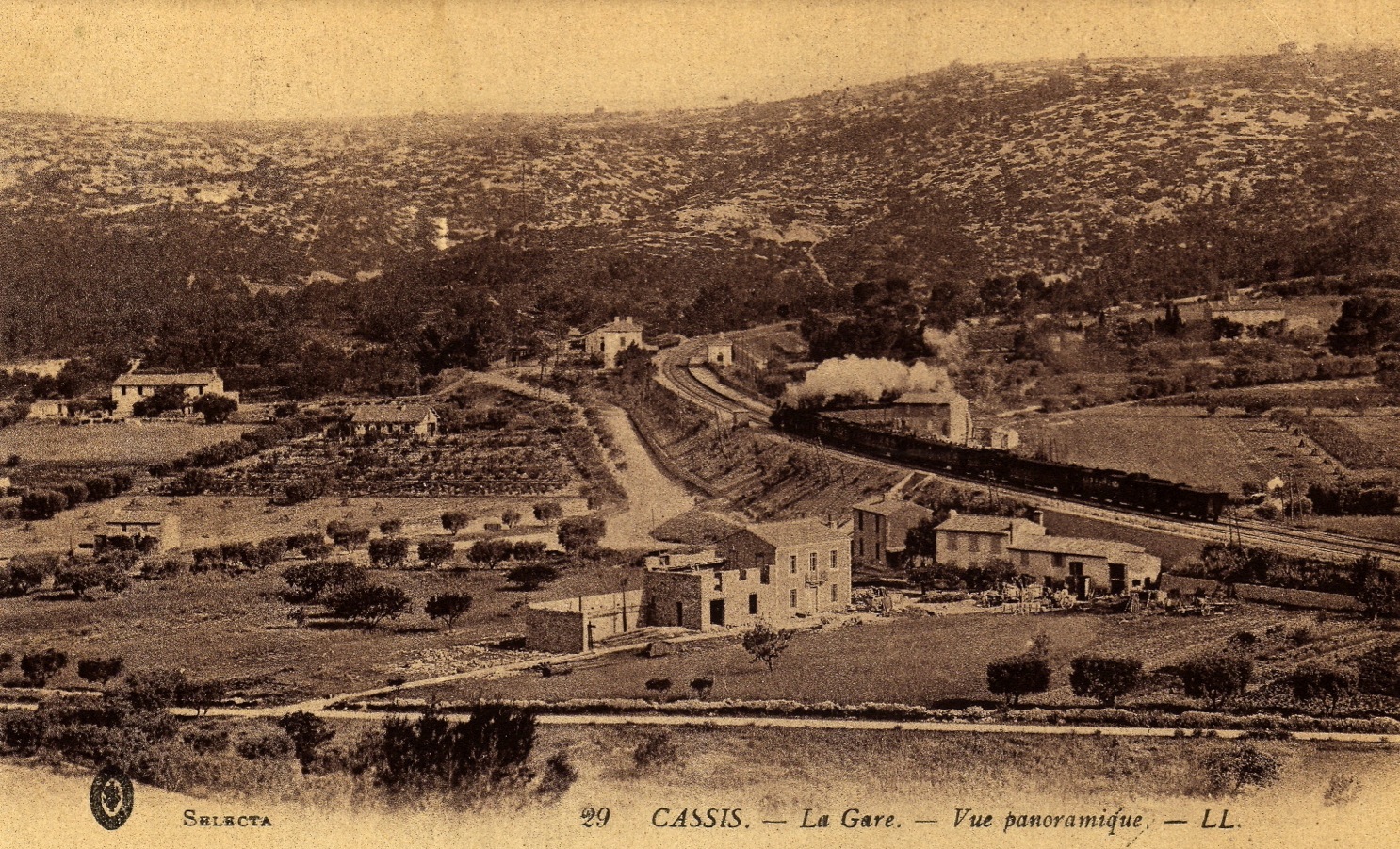 « On nous avait parlé de Cassis comme d’un endroit admirable et, pour être exact, admirable en été. Nous y passâmes une journée et il nous parut si charmant que nous retînmes des chambres à l’hôtel. 					 	    JMM, KM et moi, pages 219-220
« So, we decided to go to Cassis-sur-Mer for at least a couple of months. [...]
Lettre à Anne Estelle Drey, 8 décembre 1915
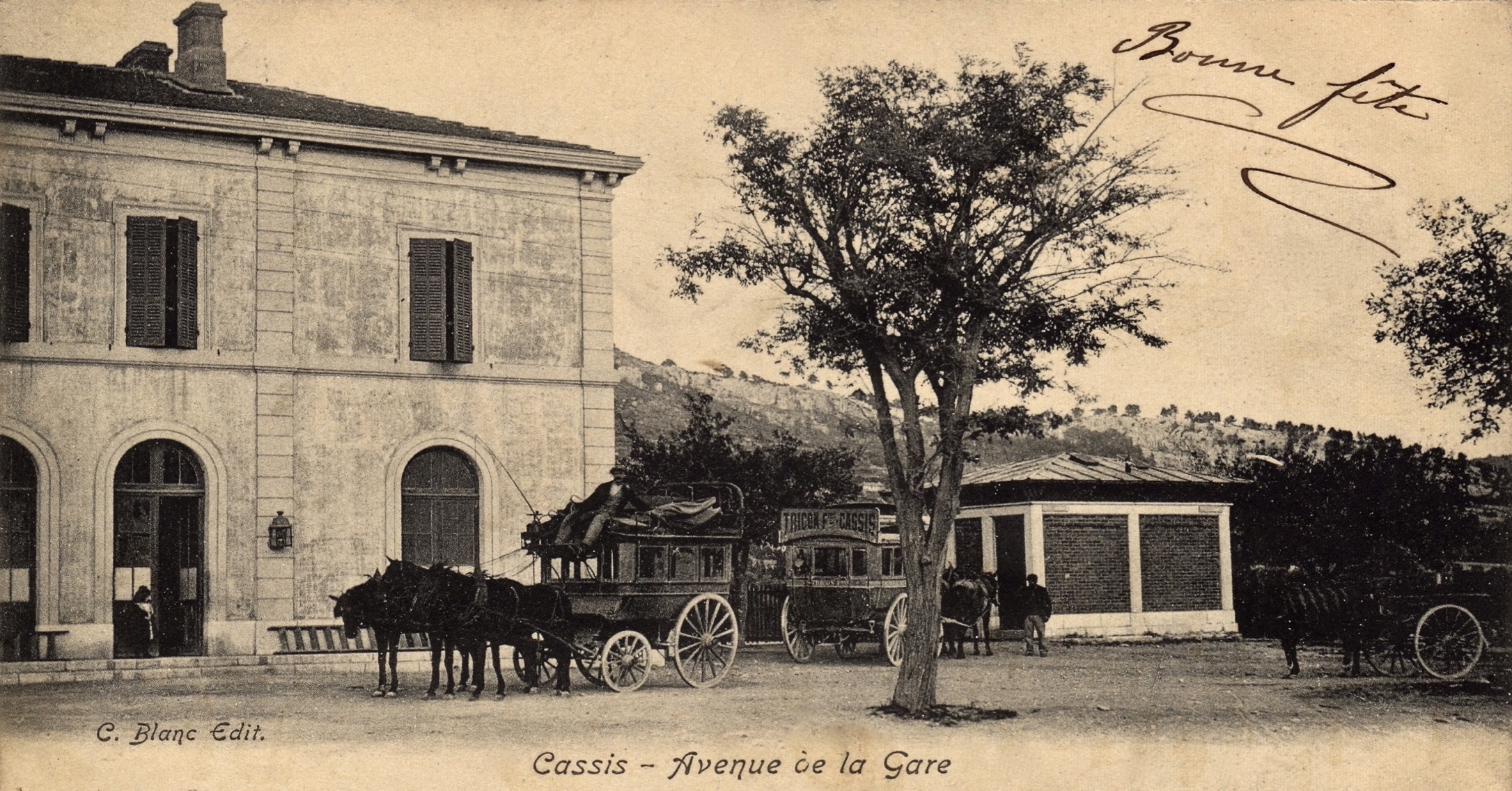 « Mais le jour de notre arrivée, le quai de la gare disparaissait sous un nuage de poussière. Le mistral faisait rage. L’omnibus vacillait dans un tintamarre affreux, et nous grelottions à la pensée que nous avions retenu une chambre avec quatre fenêtres et presque pas de murs. »						    JMM, KM et moi, pages 219-220
« The day we arrived the mistral was blowing. I put my head out of the train window & it blew the trimming off my hat. [...] »  		   Lettre à Anne Estelle Drey, 8 décembre 1915
Court séjour 						à Cassis
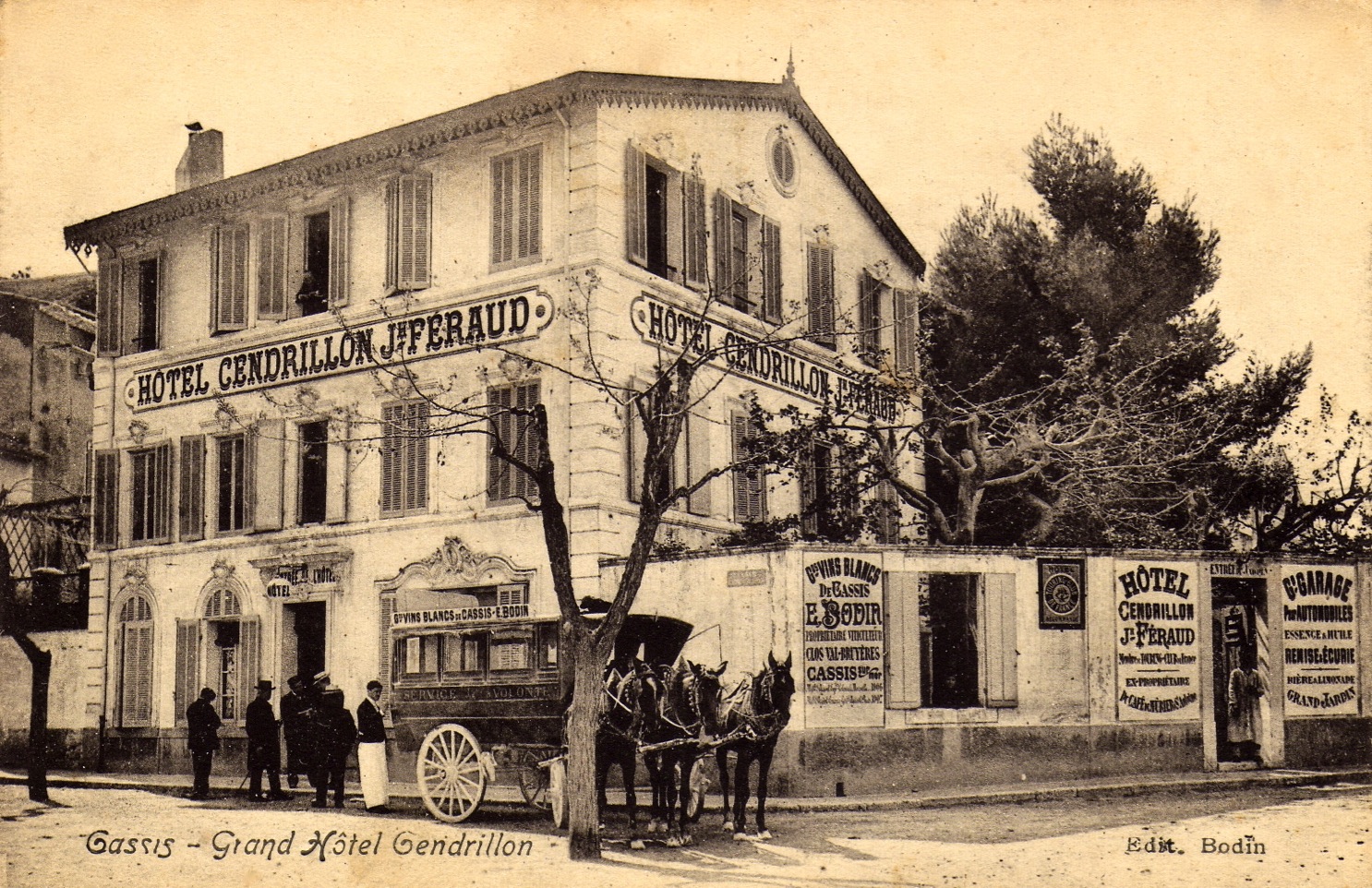 « We found there a very comfortable looking hotel kept by a fat woman called “Tante” & two nieces. We had a huge room with four windows to get the lovely sun. »
Lettre à Anne Estelle Drey, 8 décembre 1915
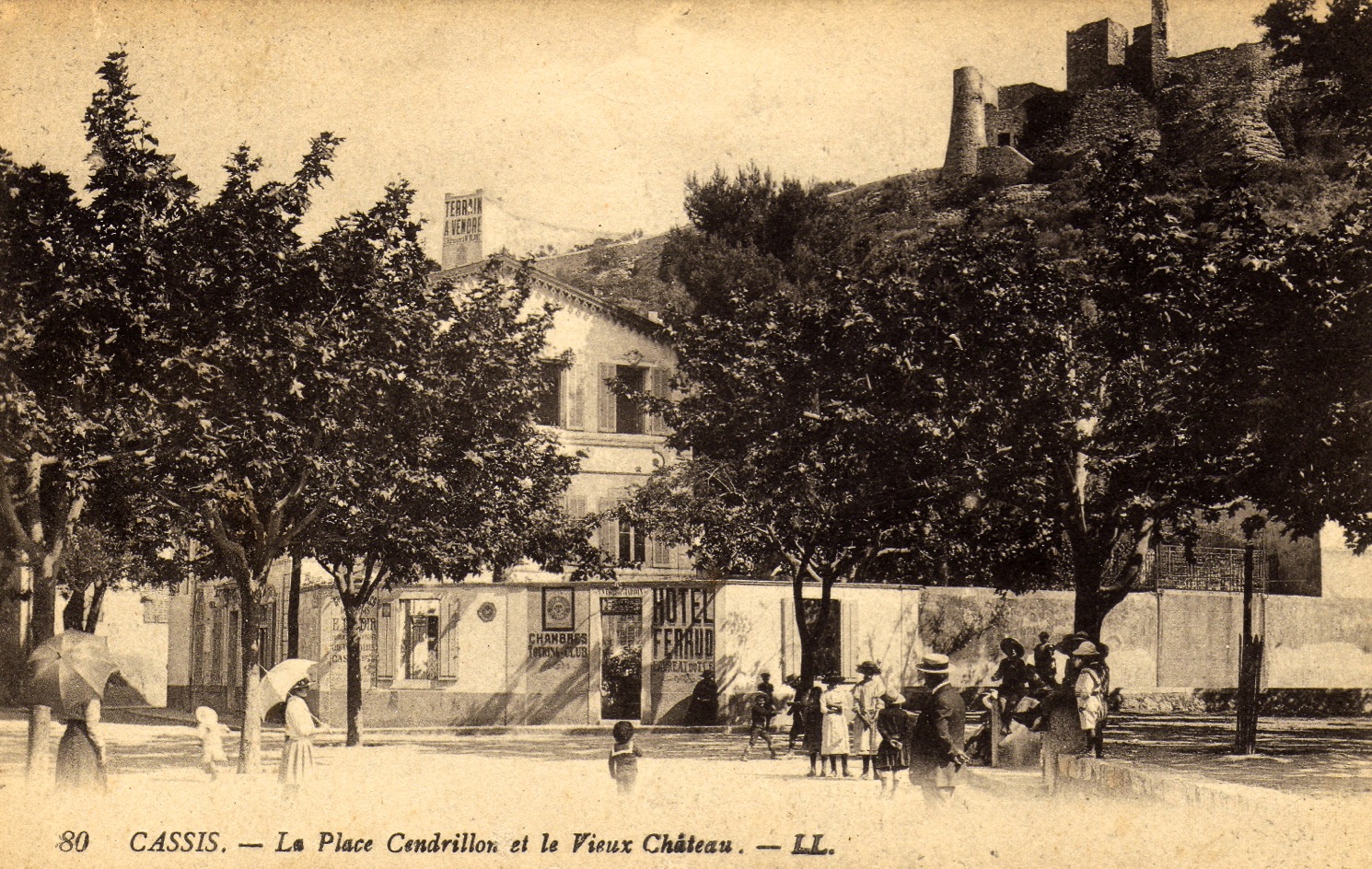 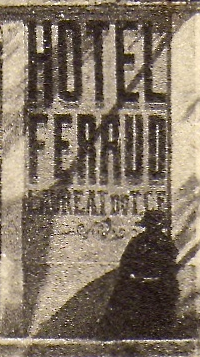 « My room is nice, darling. The walls are blue, with small flowers standing at their feet at the bottom of the wall and the same flowers standing at their heads at the top. Outside the window, there are trees. »  		
Lettre à S.S. Koteliansky, 28 novembre 1915
« Nous restâmes à contempler tristement les platanes à travers les rideaux de nos fenêtres en nous demandant pourquoi nous étions là. Même le feu de notre chambre qui aurait dû nous réconforter, ainsi que les nombreuses tasses de thé que nous absorbions, ne firent que nous retirer tout courage en nous rappelant que c’était une dépense que nous ne pouvions nous permettre. »
JMM, KM et moi, pages 219-220
« Nous décidâmes qu’elle ne séjournerait pas à Cassis. Je repartis en exploration...
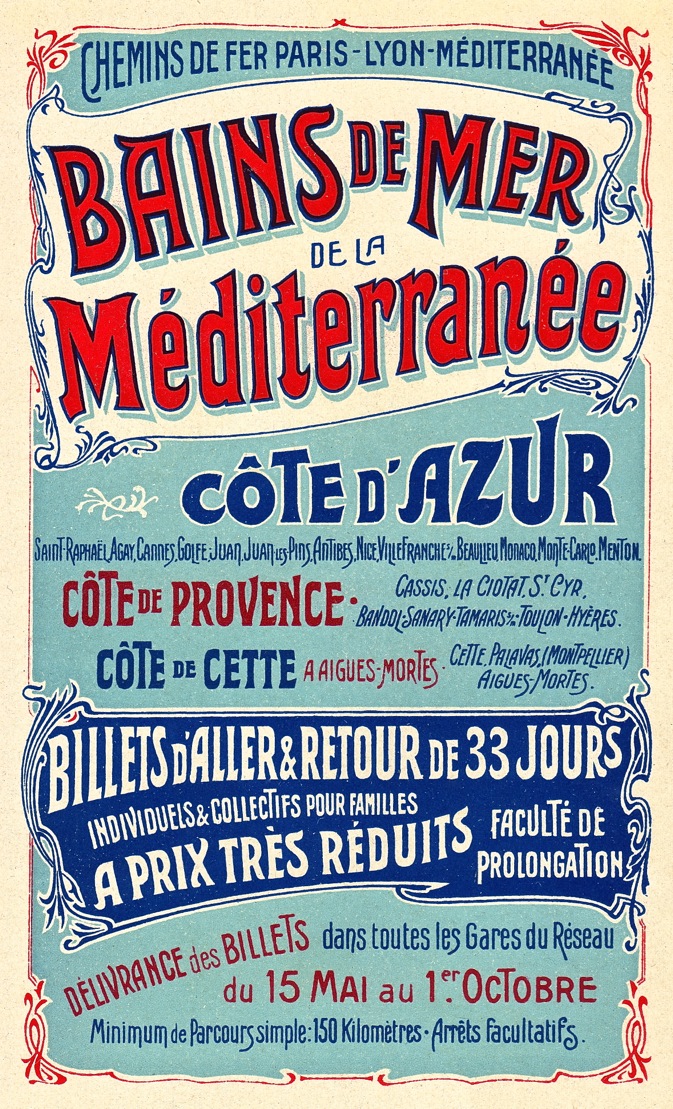 De
Cassis
à
Bandol…
Publicité de la Compagnie PLM (circa 1910)
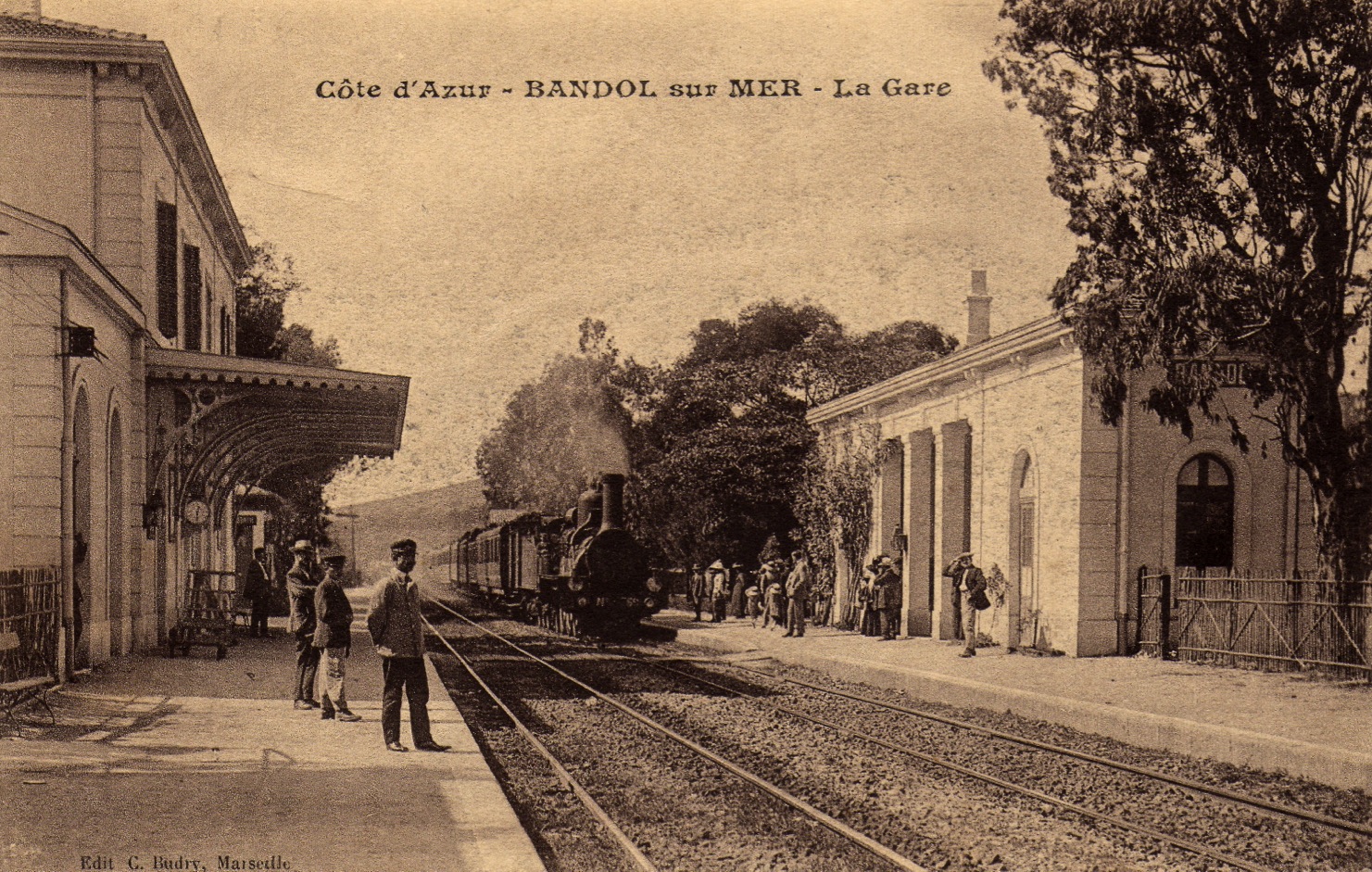 ... et je finis par découvrir Bandol qui me parut tellement séduisant que je regrettai presque d’avoir décidé de partir… »            		 
JMM, KM et moi, page 220
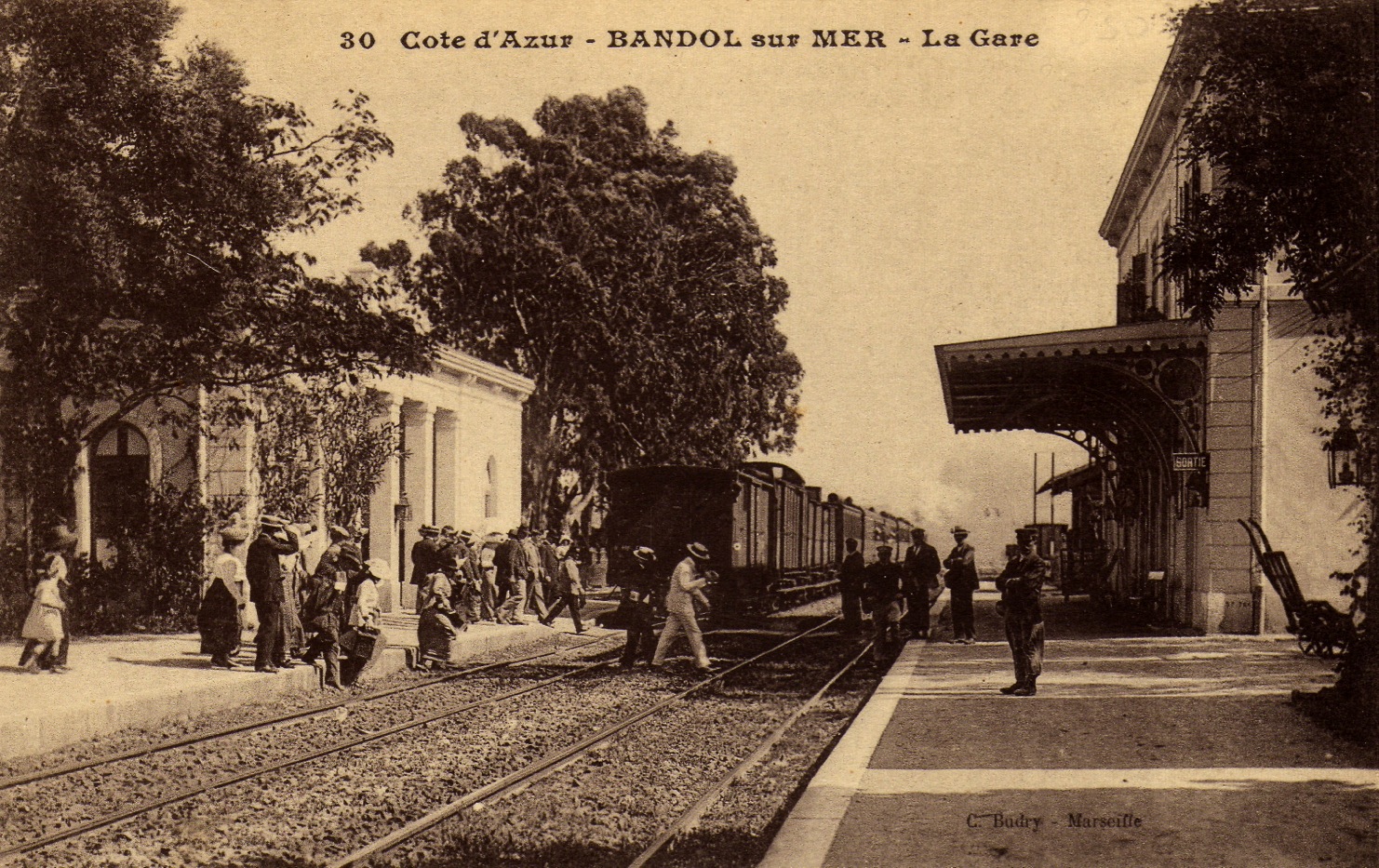 Katherine et John arrivent à Bandolle samedi 4 ou le dimanche 5 décembre.
Escapade à Marseille
21-23 mars 1916
Katherine est allée rencontrer sa sœur Chaddie qui faisait escale à Marseille au cours de son voyage d’Inde en Angleterre.
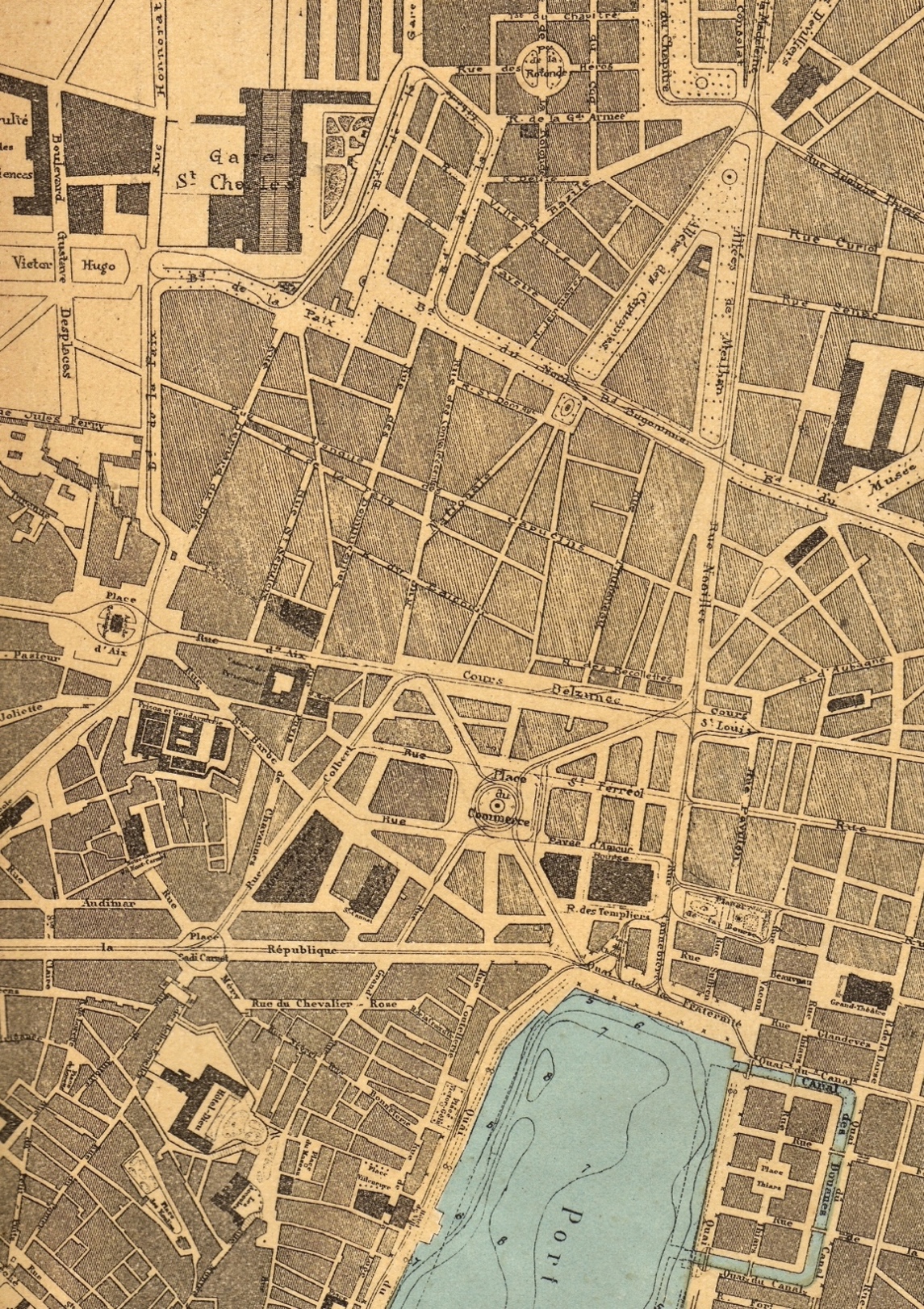 GareSaint-Charles
Lieux fréquentés par Katherine durant ces quelques jours...
Hôtel Oasis
Agence Cook
Bureaude la P & O
Terminusde la ligne 51
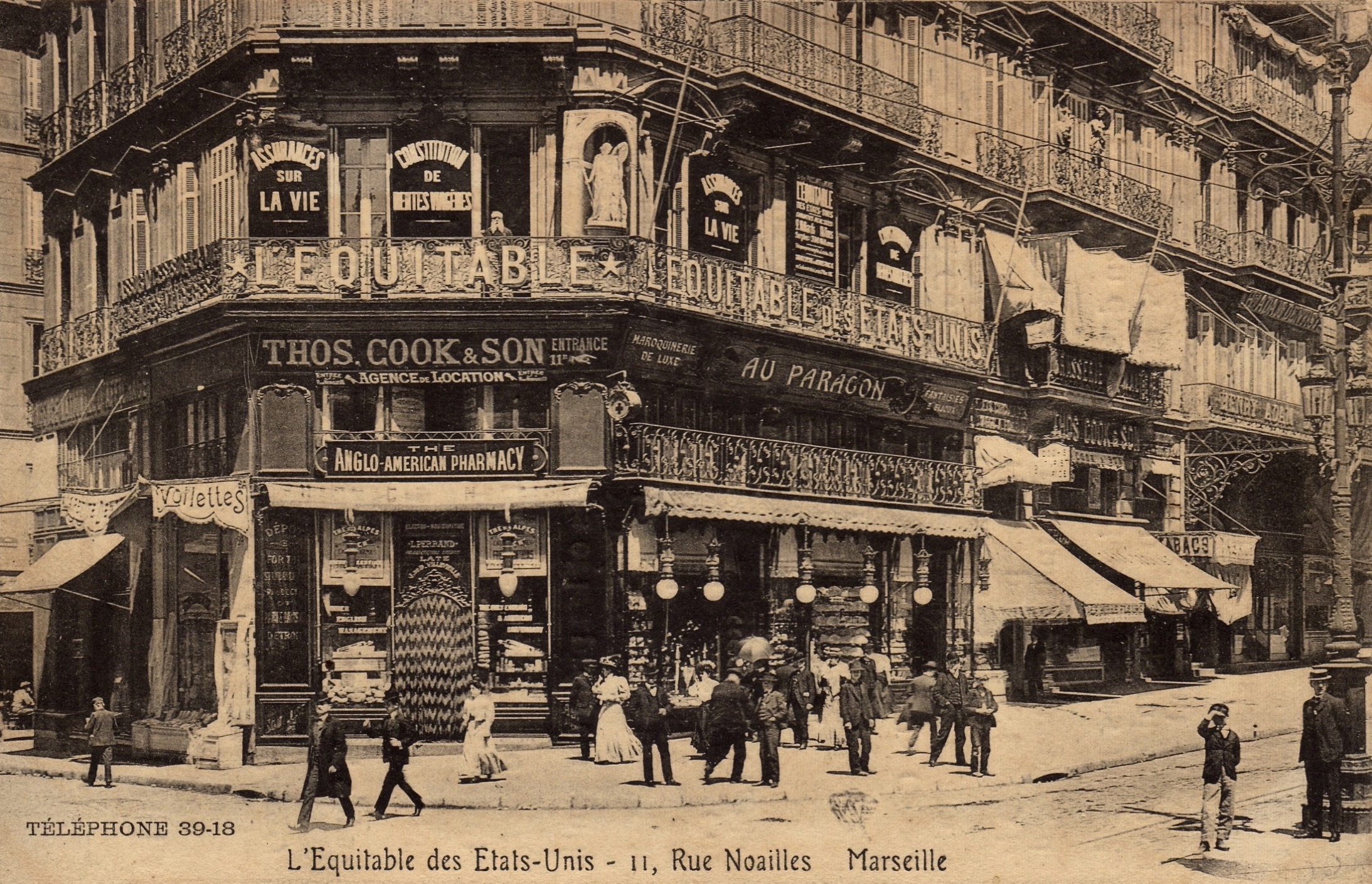 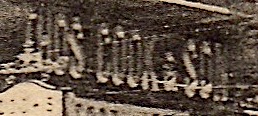 Agence Cook
« Cook n’a pas été d’une grande ressource…
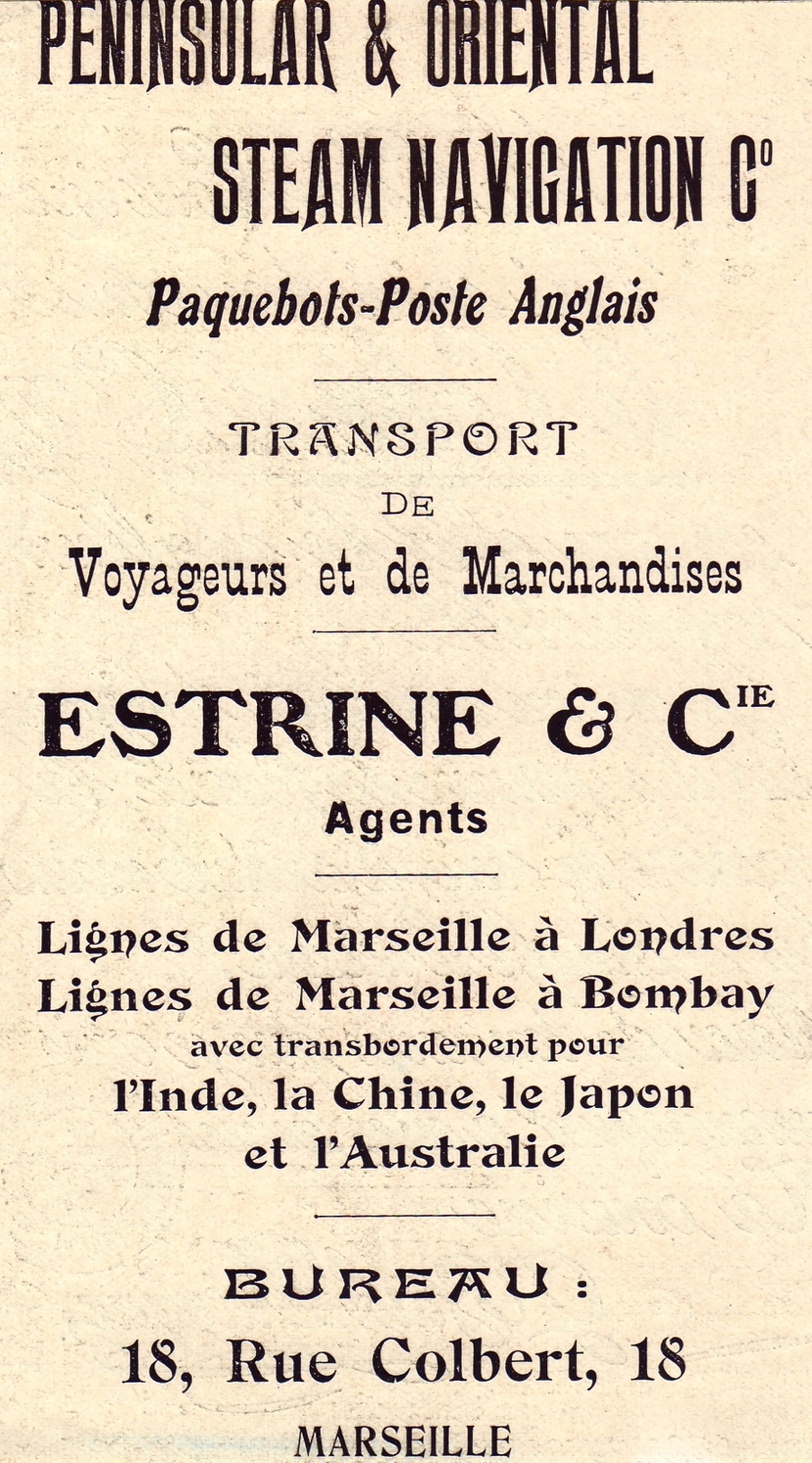 … mais ils m’ont envoyée à la    P. & O., rue Colbert (en face du bureau de Poste) où j’ai pu obtenir des renseignements : le Sardinia arrive jeudi matin à 8h30. »
Lettre à J.M.M., mardi 21 mars 1916
De l’Hôtel Oasisau Bassin National...
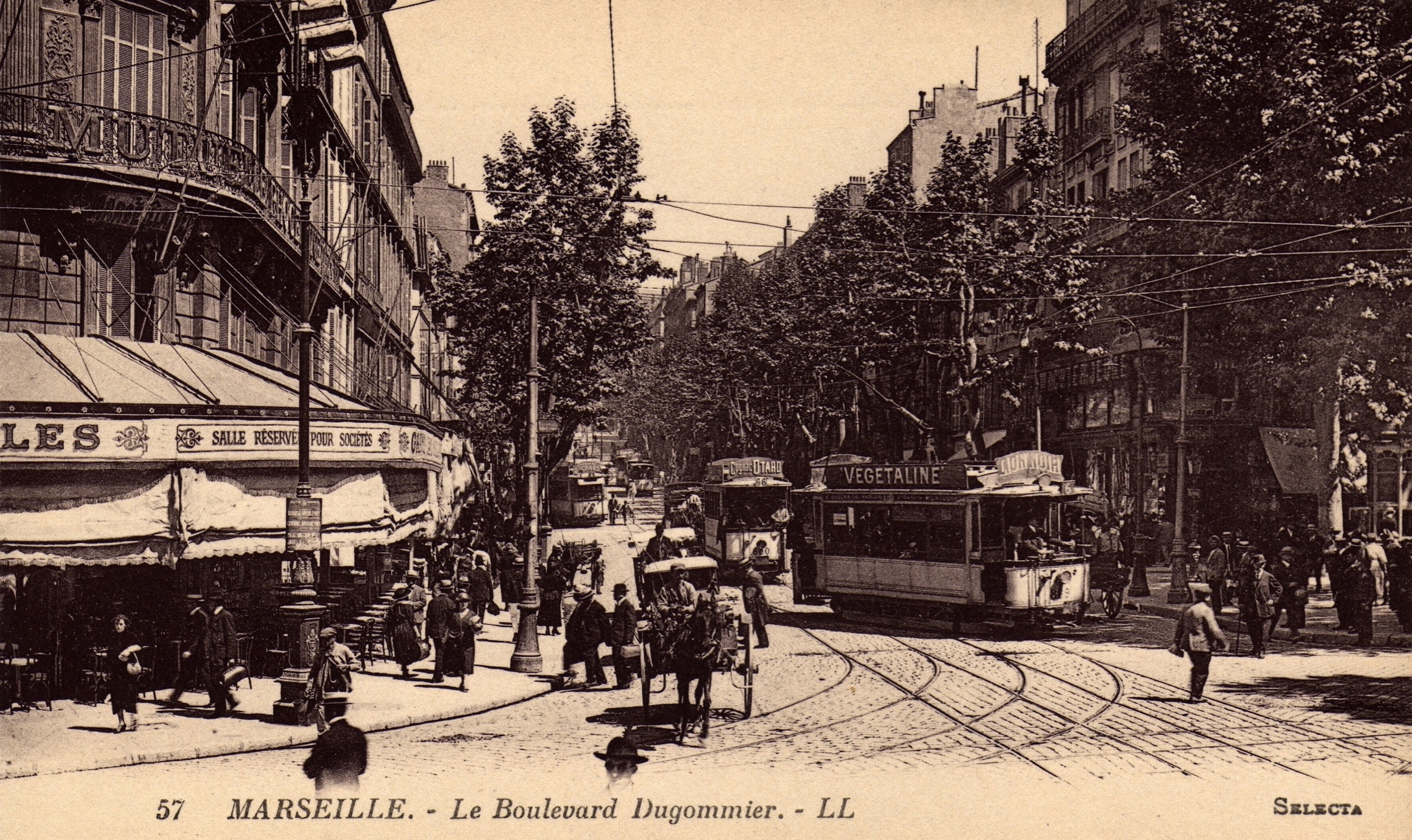 « Les trams montent et descendent la rue, à grands cris, à grands fracas. »
Lettre à JMM, mercredi 22 mars 1916
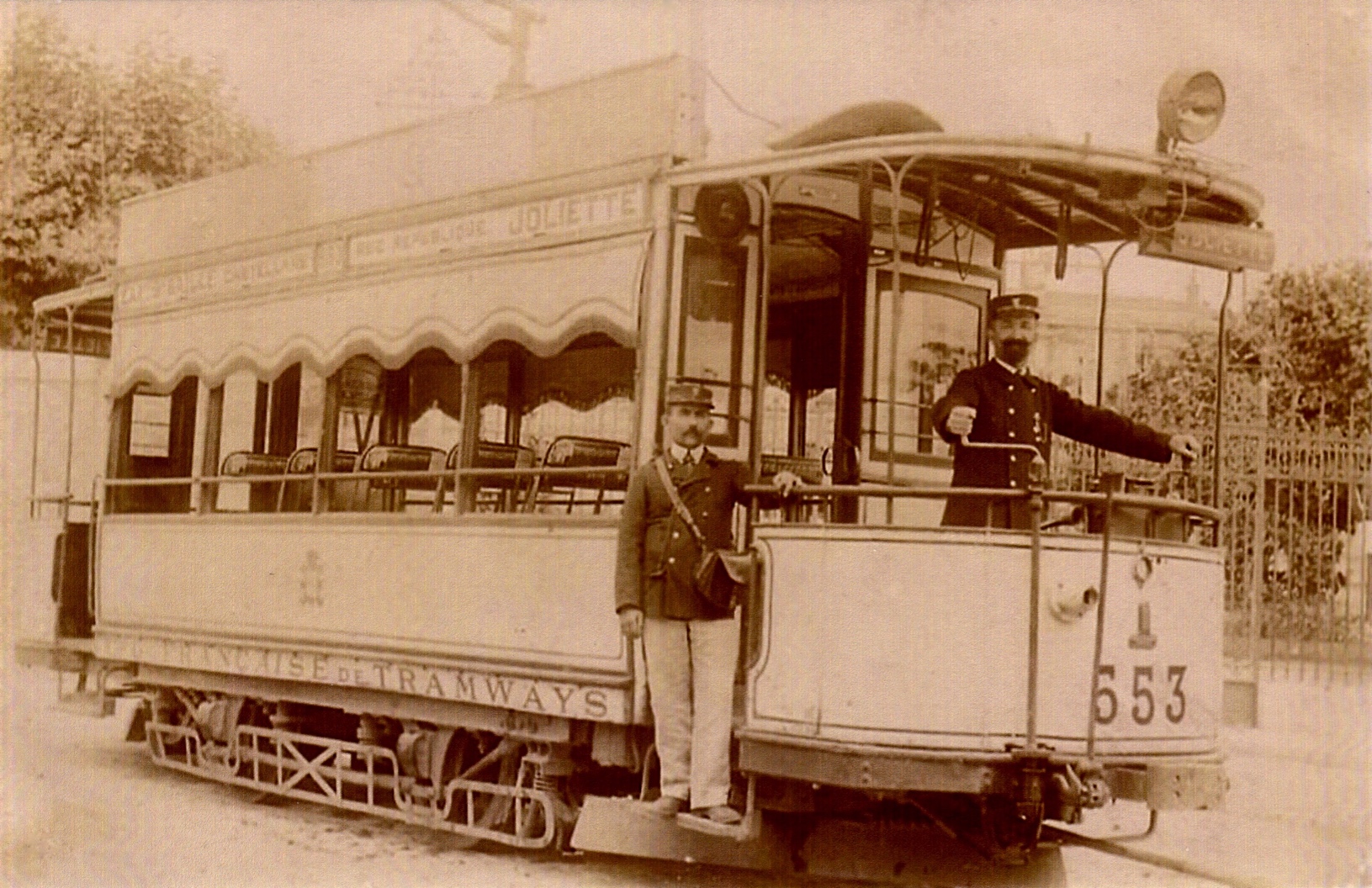 Tous droits réservés
Motrice A-553  -  Ligne 54
Joliette - Rue République - Castellane - Extrémité Boulevard Baille
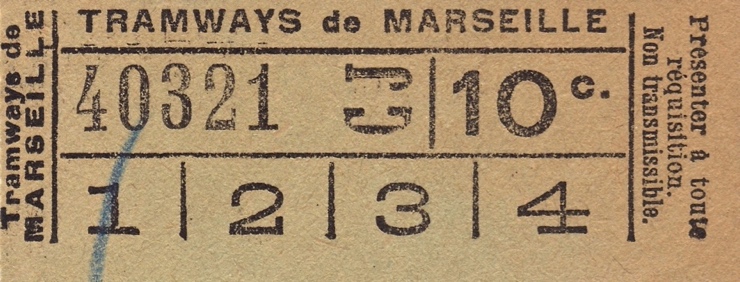 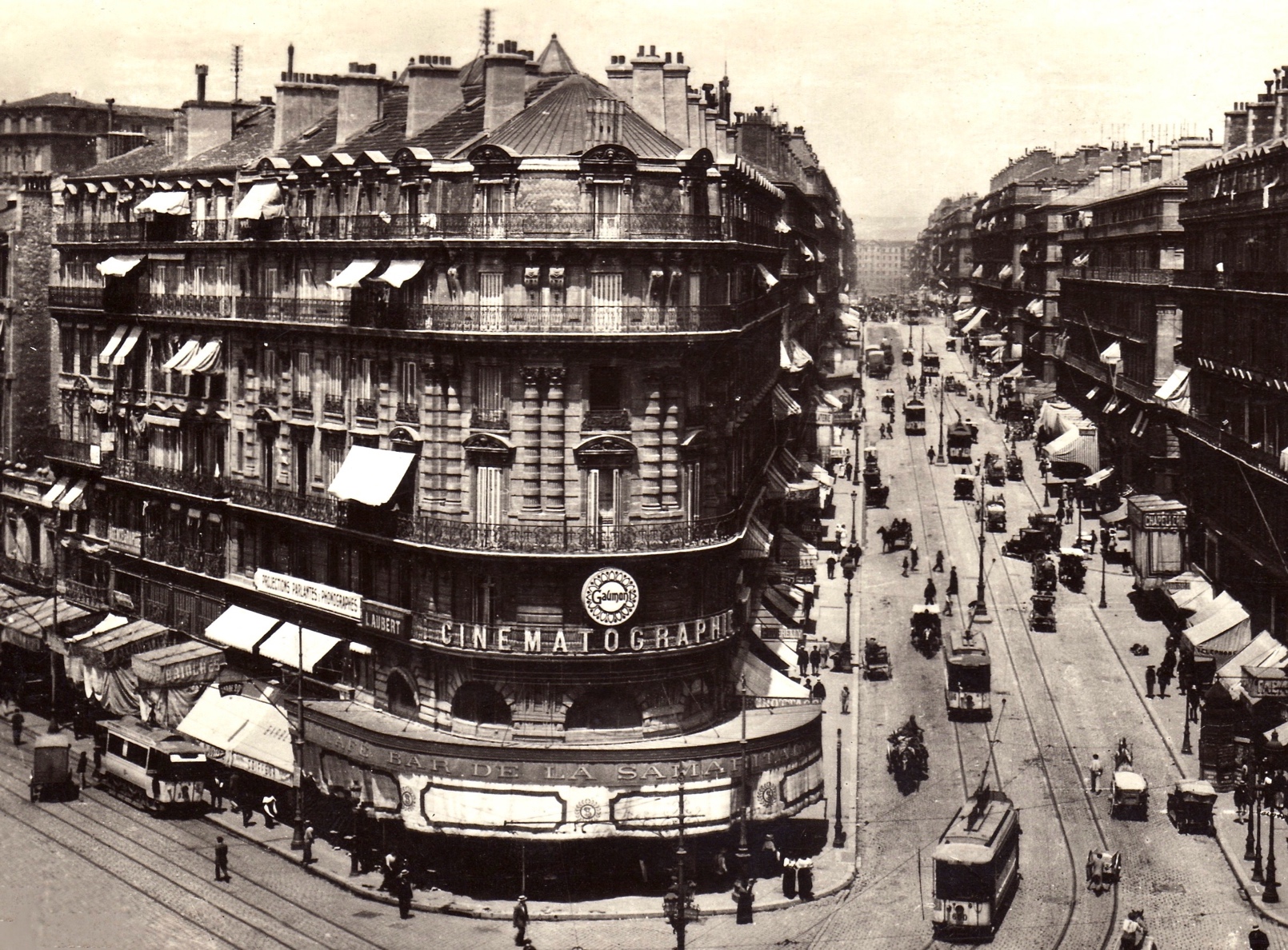 « Le patron de l’hôtel m’affirme qu’il existe un tram, celui du Vieux-Port, qui y mène tout droit. Il faut que j’aille expérimenter cela ce matin. »
Lettre à JMM, mercredi 22 mars 1916
Le patron de l’hôtel ne se trompait pas...
Katherine a dû en effet emprunter la ligne 51 :
Quai du Port - Ruisseau Mirabeau

L’itinéraire empruntait tous les quais de bout en bout, depuis le Quai du Port et le Quai de la Joliette jusqu’au Quai de la Pinède.

Source : Les tramways de Marseille ont cent ans
Jacques Laupiès - Roland Martin (1975)
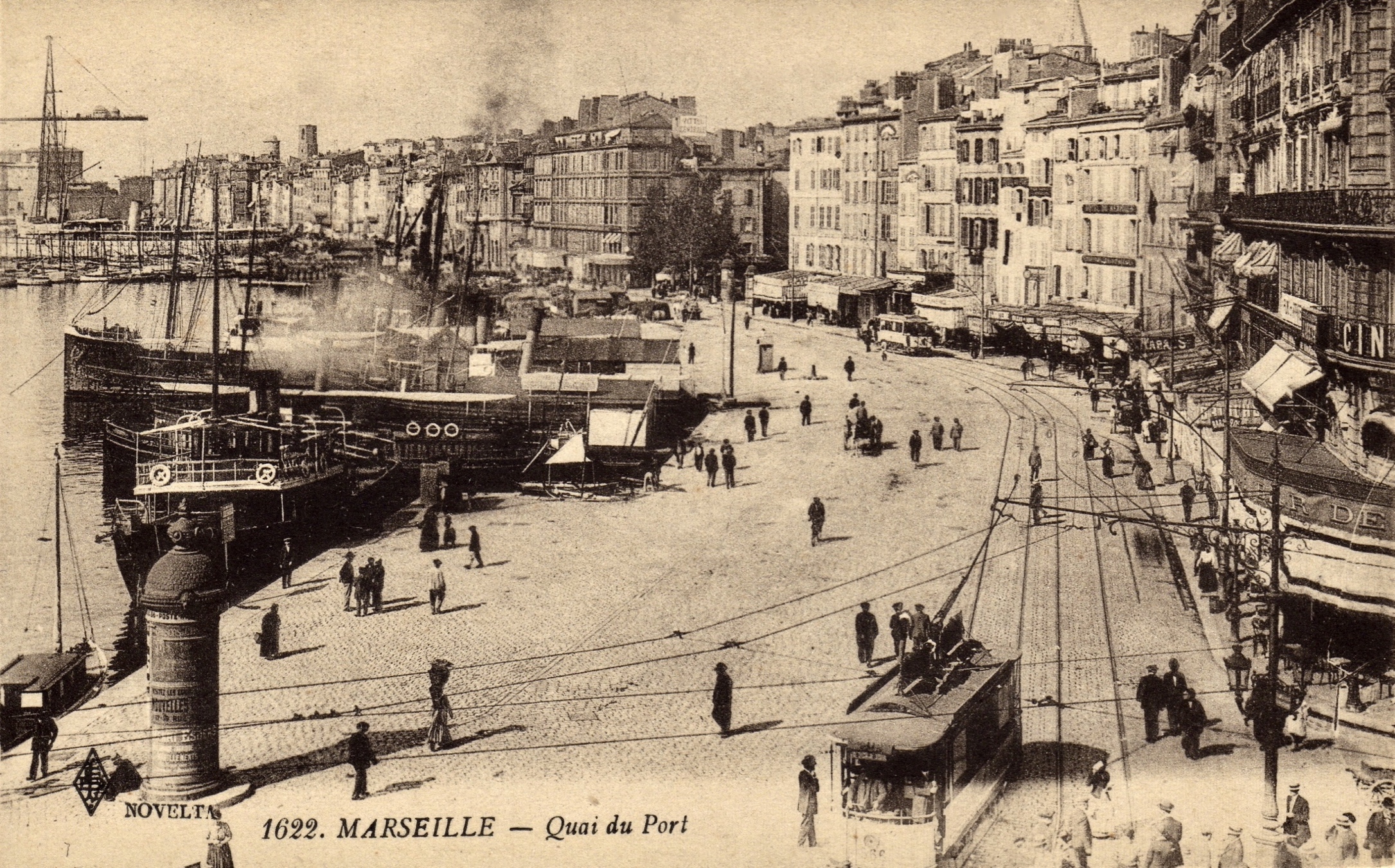 Le terminus du Quai de la Fraternité se trouvait sur le Quai du Port, le long du trottoir de la Samaritaine.
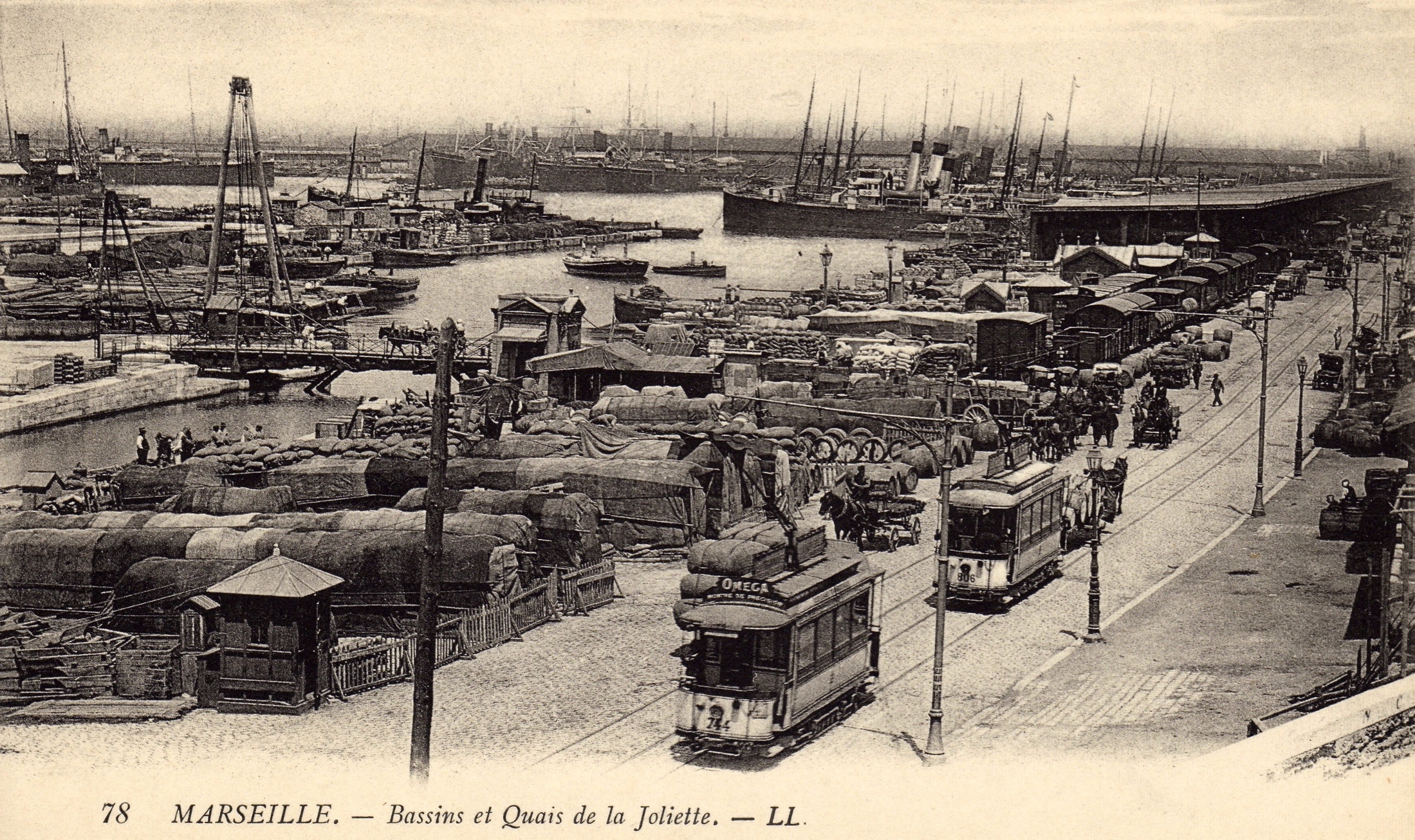 Motrices B-744 et B-806 sur la ligne 51
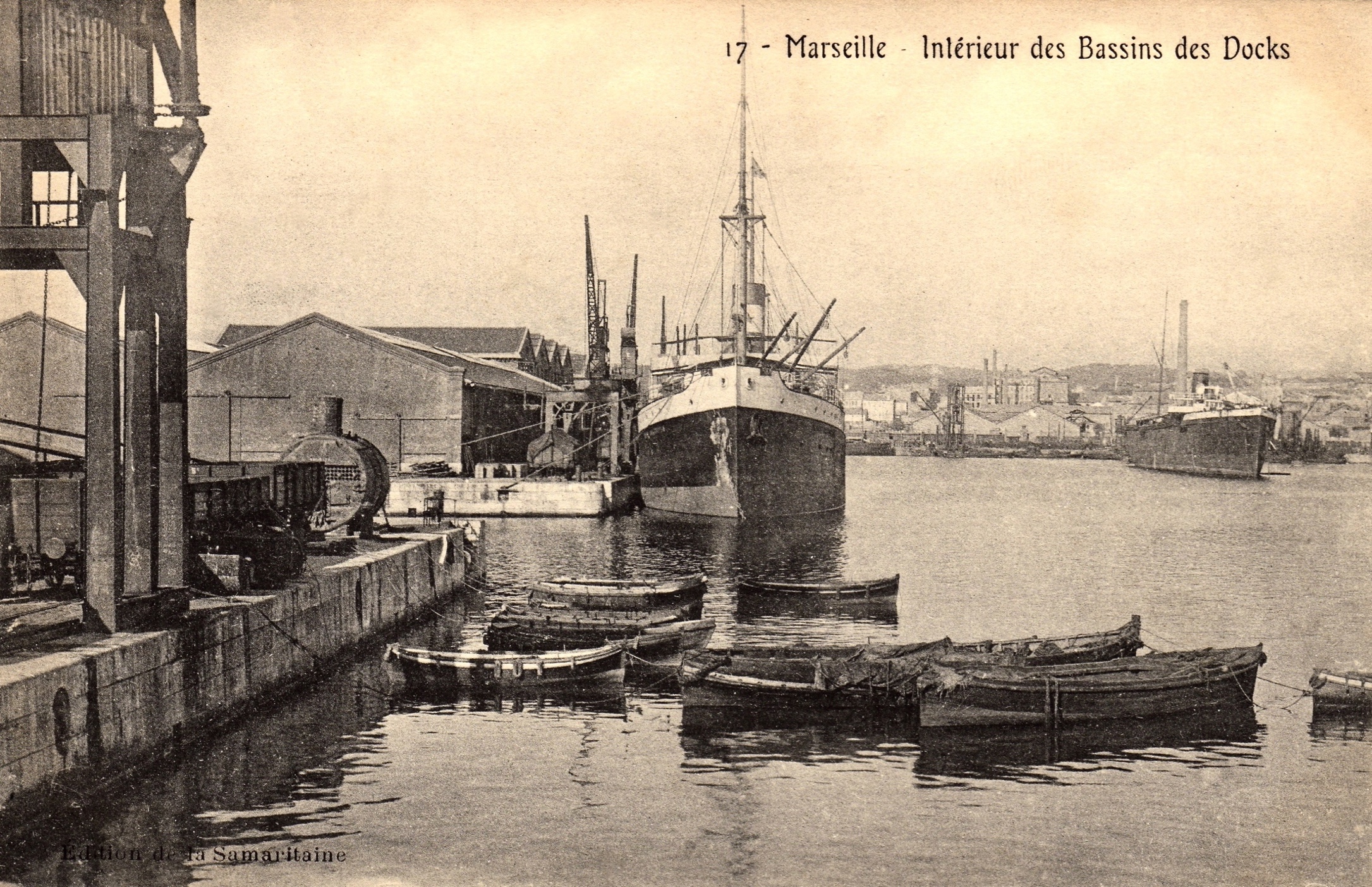 L’itinéraire longe le Bassin des Docks...
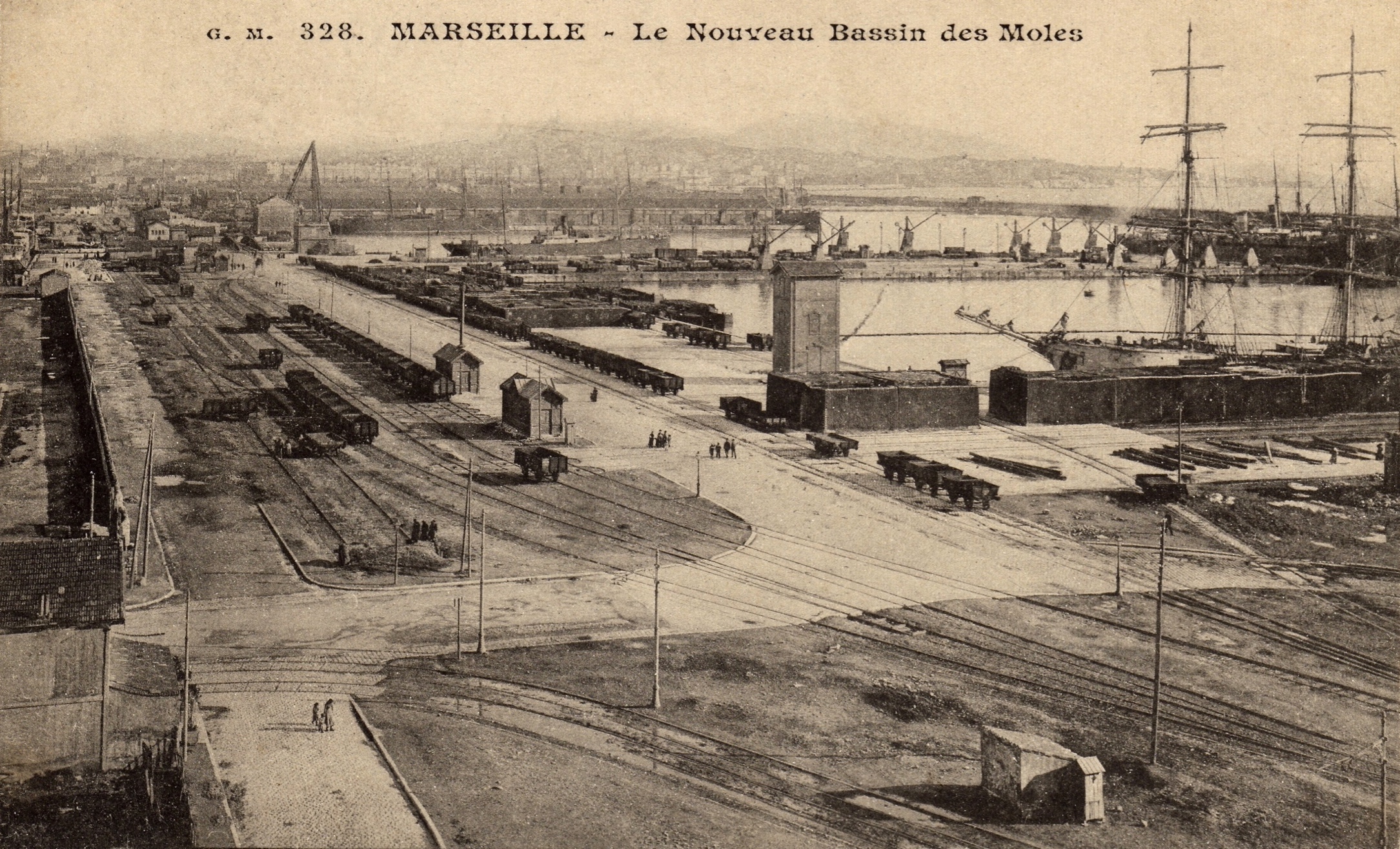 « Le bateau mouille au môle C, Bassin National. »
Lettre à JMM, 21 mars 1916
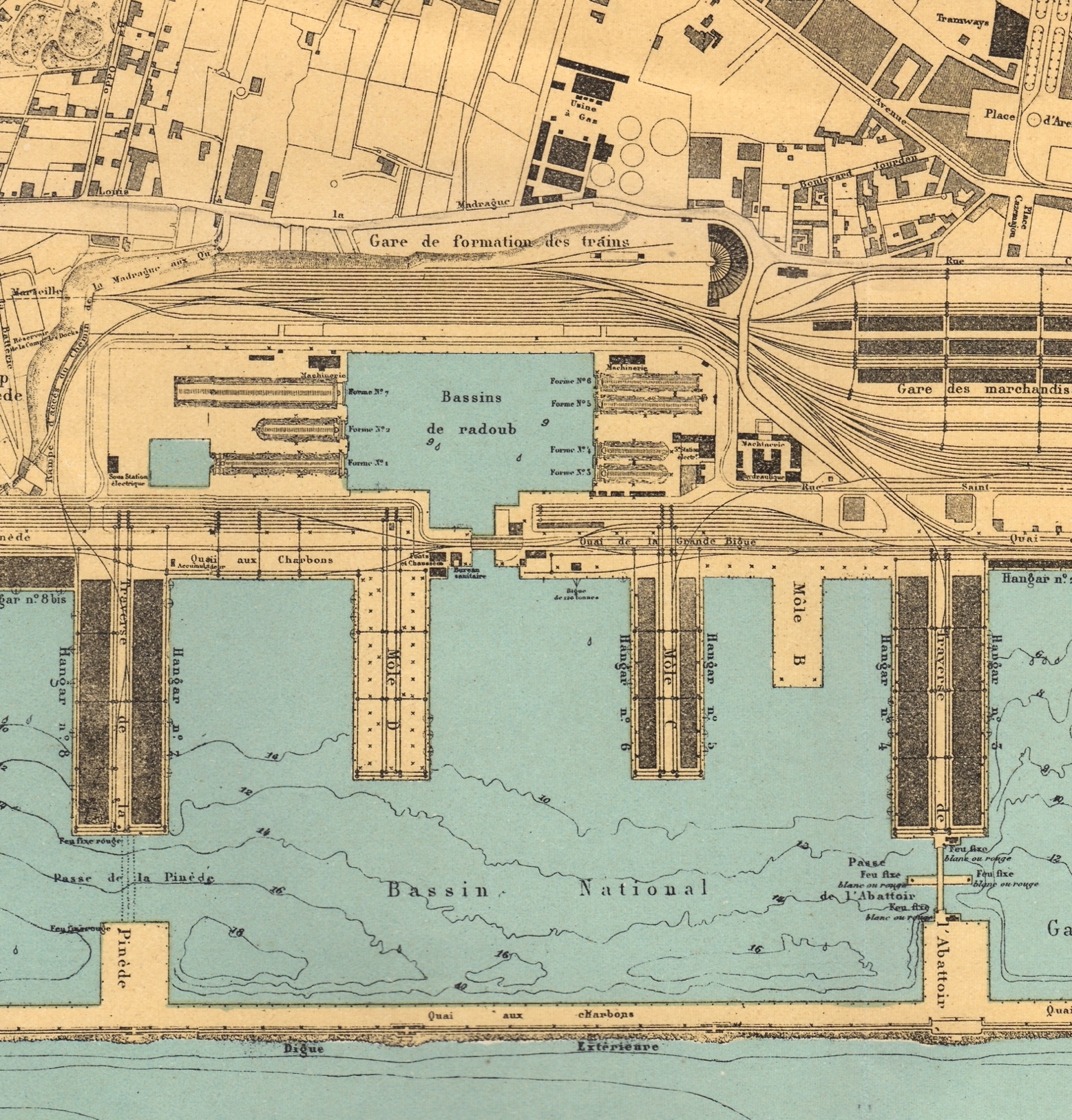 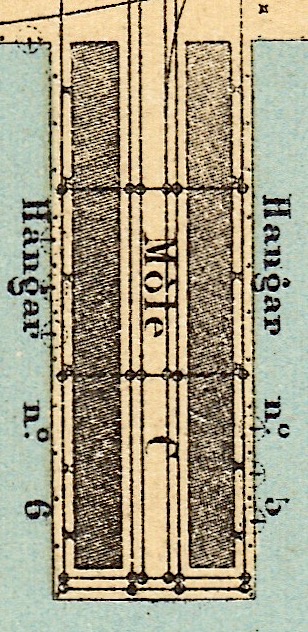 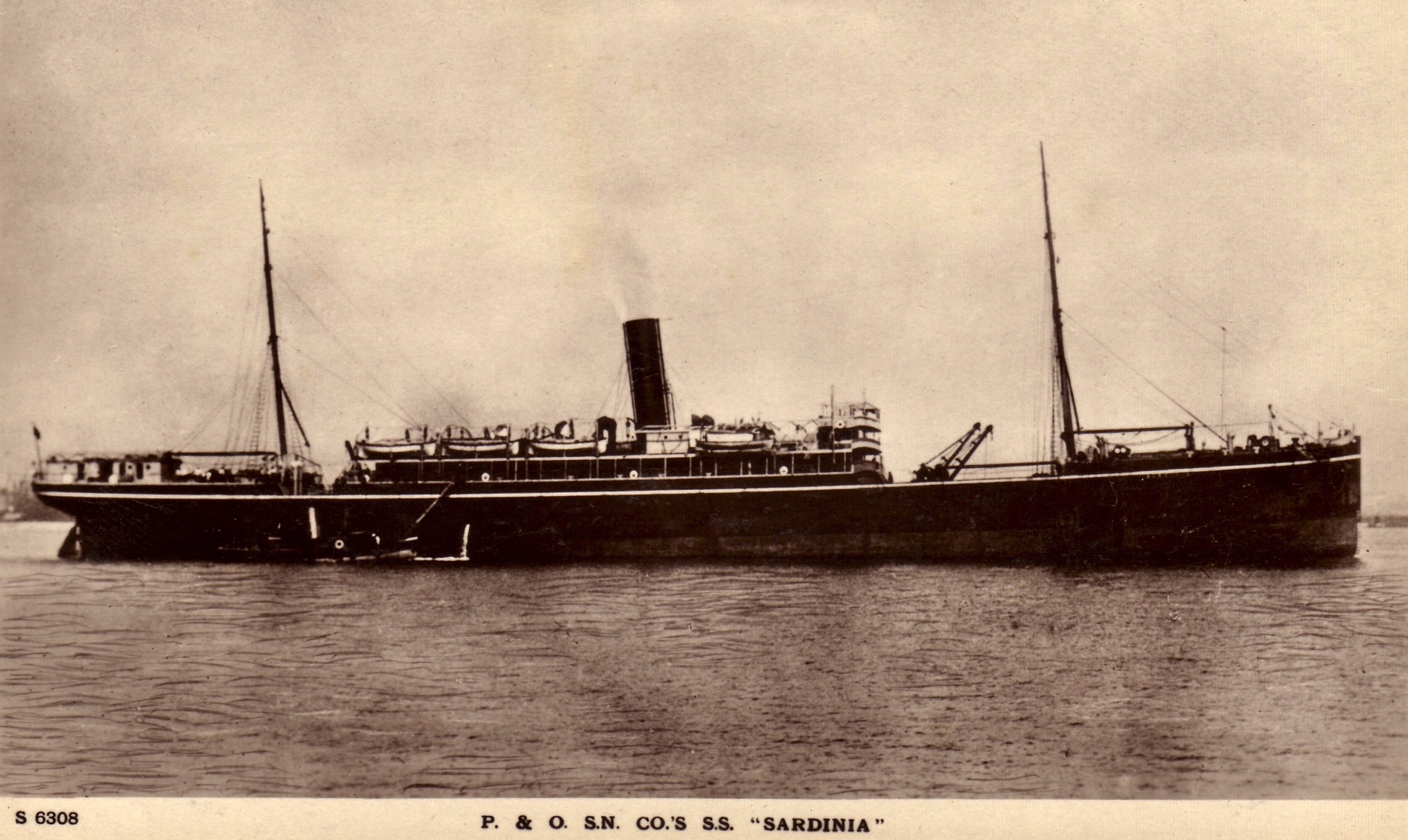 Le paquebot « SARDINIA » circa 1910
Le Sardinia en quelques dates...

1902 : lancement
1916 : transport de troupes
1918 : torpillé en Méditerranée
1925 : vendu puis démoli au Japon
... et en quelques chiffres

Longueur : 137 m
Largeur : 16 m
Tonnage : 6574 t
Tirant d’eau : 8,30 m
Vitesse : 14 nœuds
Capacité : 160 passagers(90 en 1ère classe et 70 en 2nde classe)
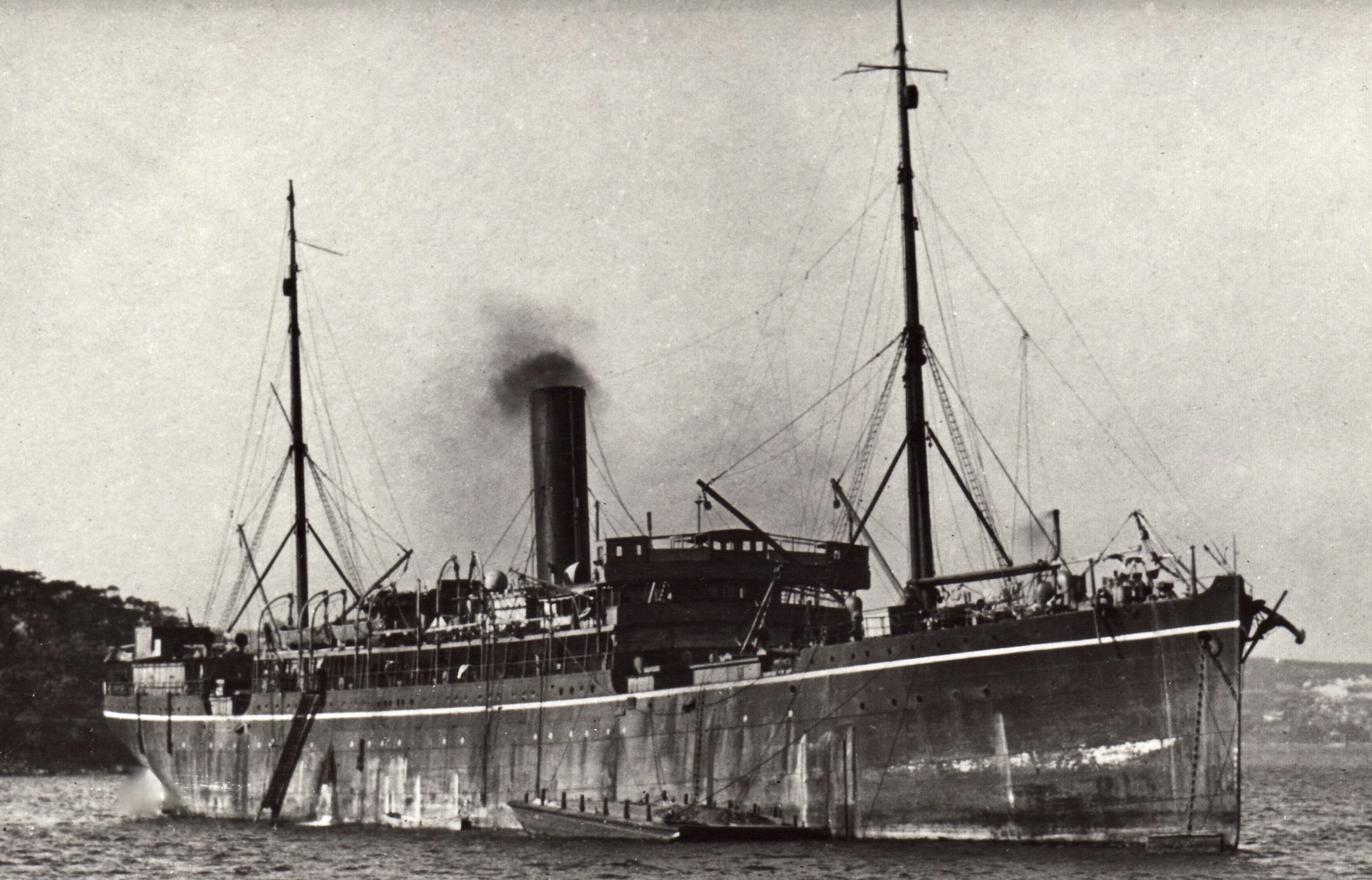 Le Sardinia, devenu transport de troupes courant 1916
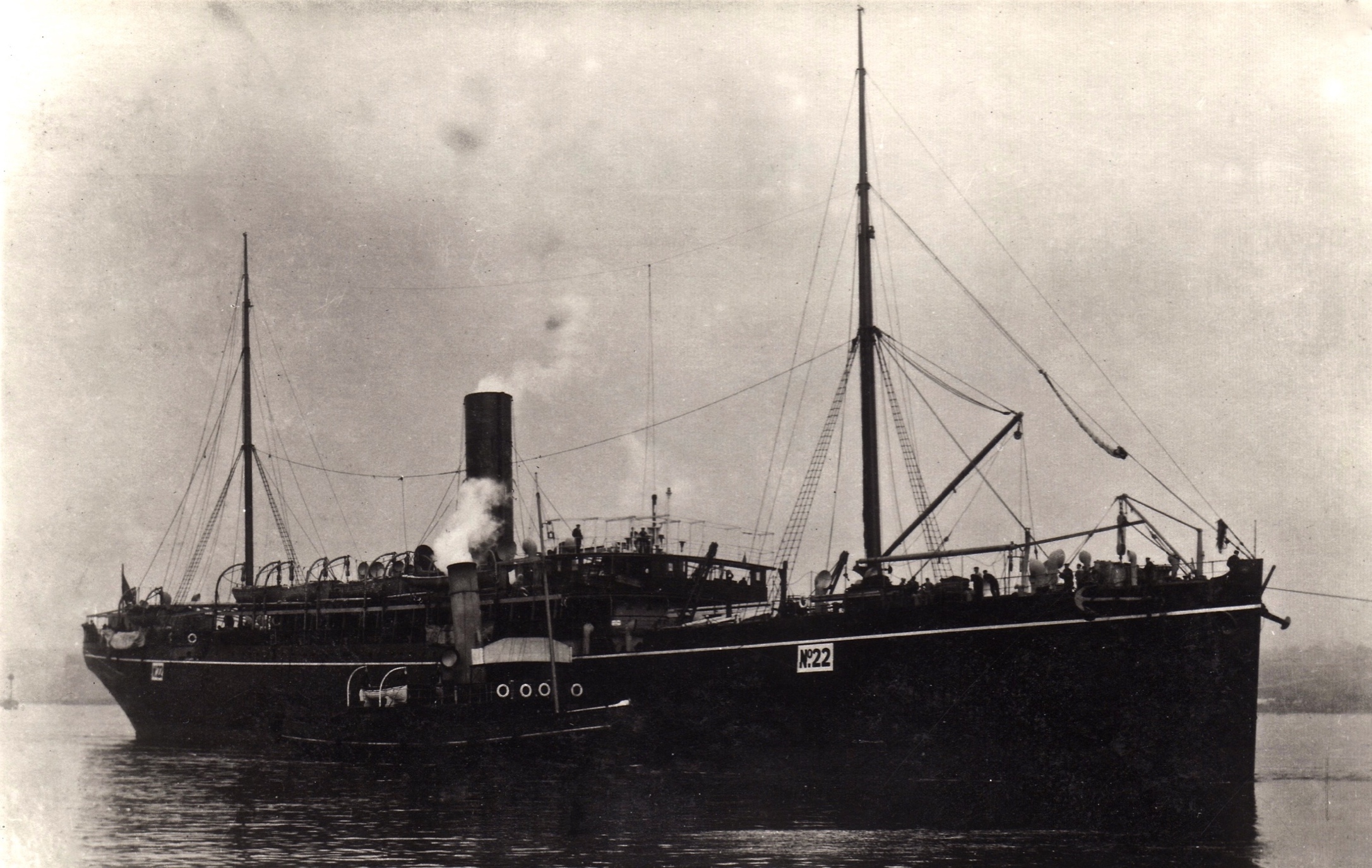 La superstructure du poste de commandement semble avoir été démontée sur ce cliché vraisemblablement plus tardif.
Marseillepar nécessité


Hiver 1918
« Communiqué du front :
Nos troupes ont effectué une avance sur le Consulat et obtenu un succès total ; la tranchée est établie jusqu’à Paris. Nous comptons poursuivre  notre avance sous le couvert des gaz samedi prochain. L’ennemi est en force, mais le moral de Wig excellent. »


Lettre à JMM, mardi 19 mars 1918, écrite du Café de France
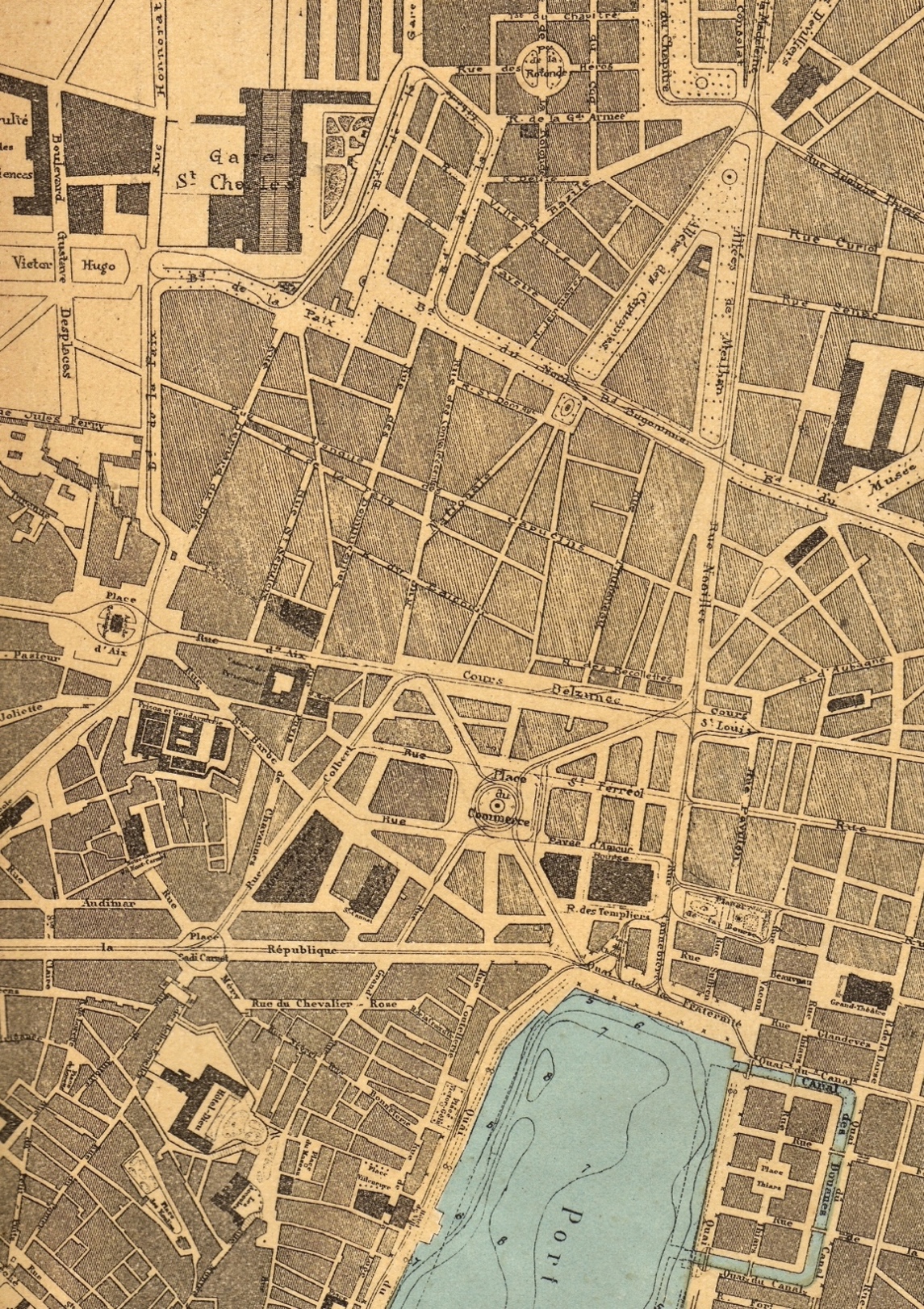 GareSaint-Charles
Lieux fréquentés par Katherine durant ces quelques jours...
Grand Hôtel de Russie et d’Angleterre
Café de Noailles
Agence Cook
Café de France
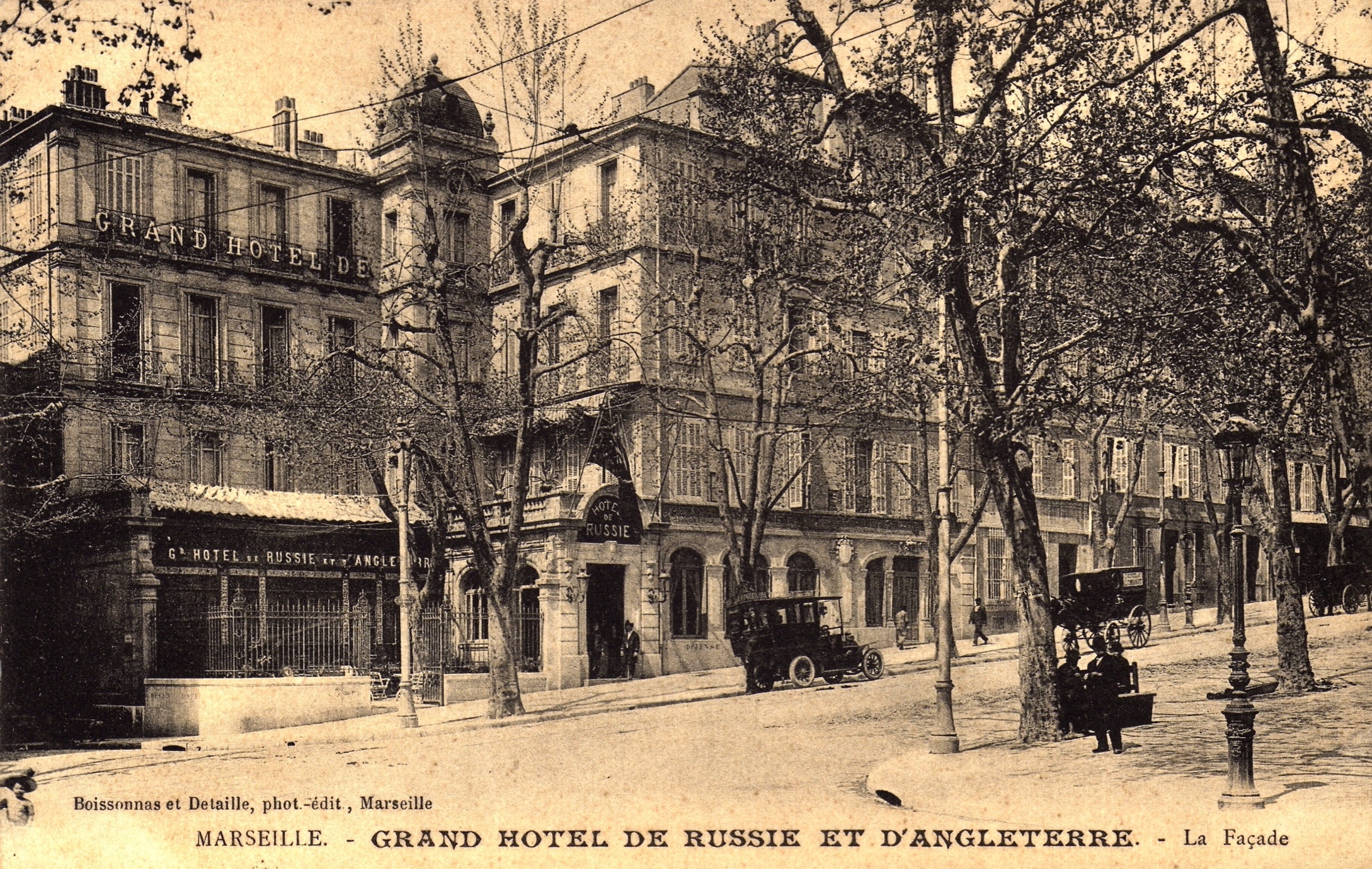 Le Grand Hôtel de Russie et d’Angleterre où Katherine descend deux nuits, les dimanche 17 et lundi 18 mars 1918.
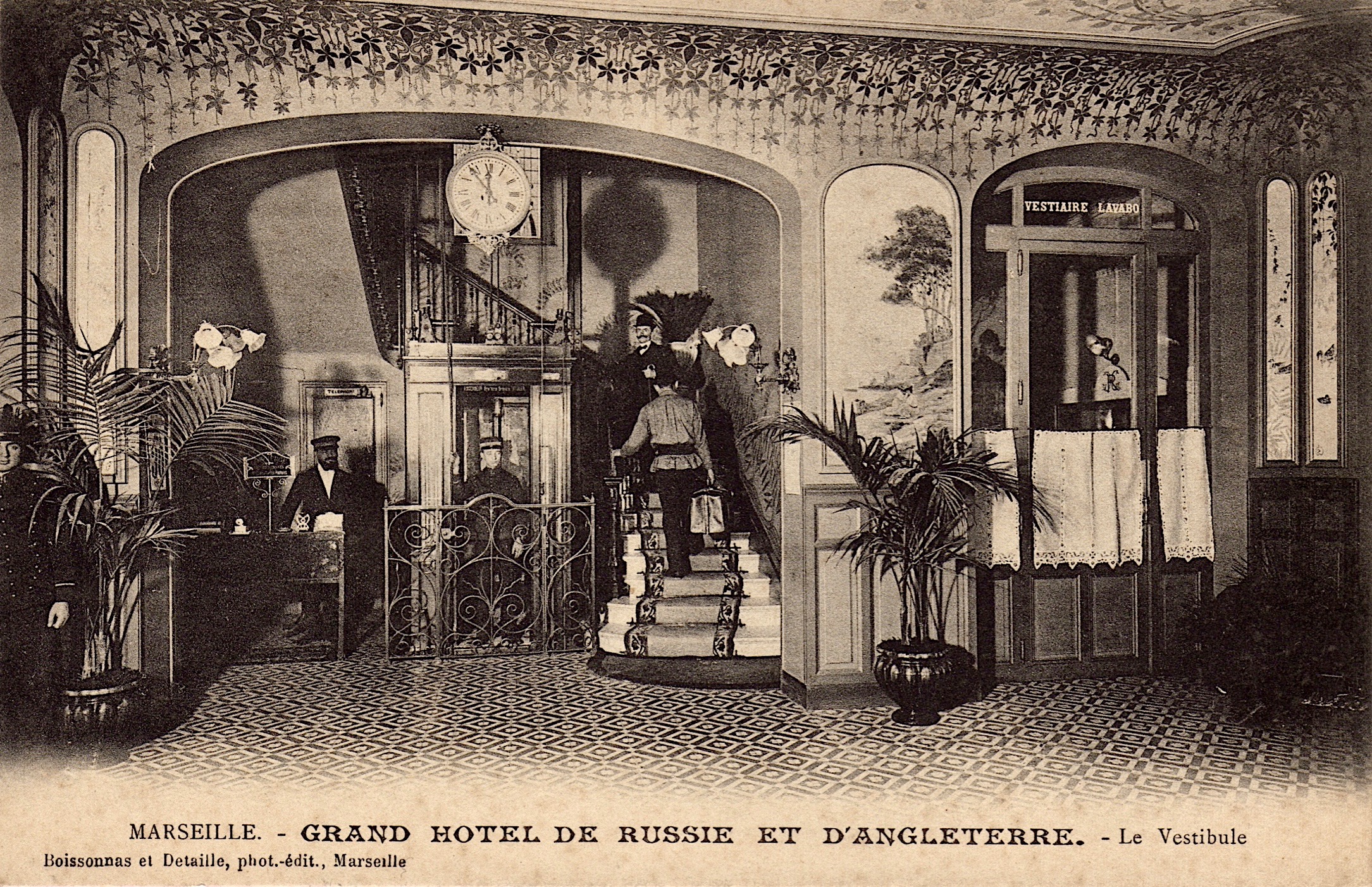 « Je passe la nuit à l’Hôtel de Russie, c’est bien, c’est propre. J’ai un livre : Elle et Lui. »

Lettre à JMM, 18 mars 1918, écrite du Café de Noailles
L’anecdotedu Genêt Fleuri ...
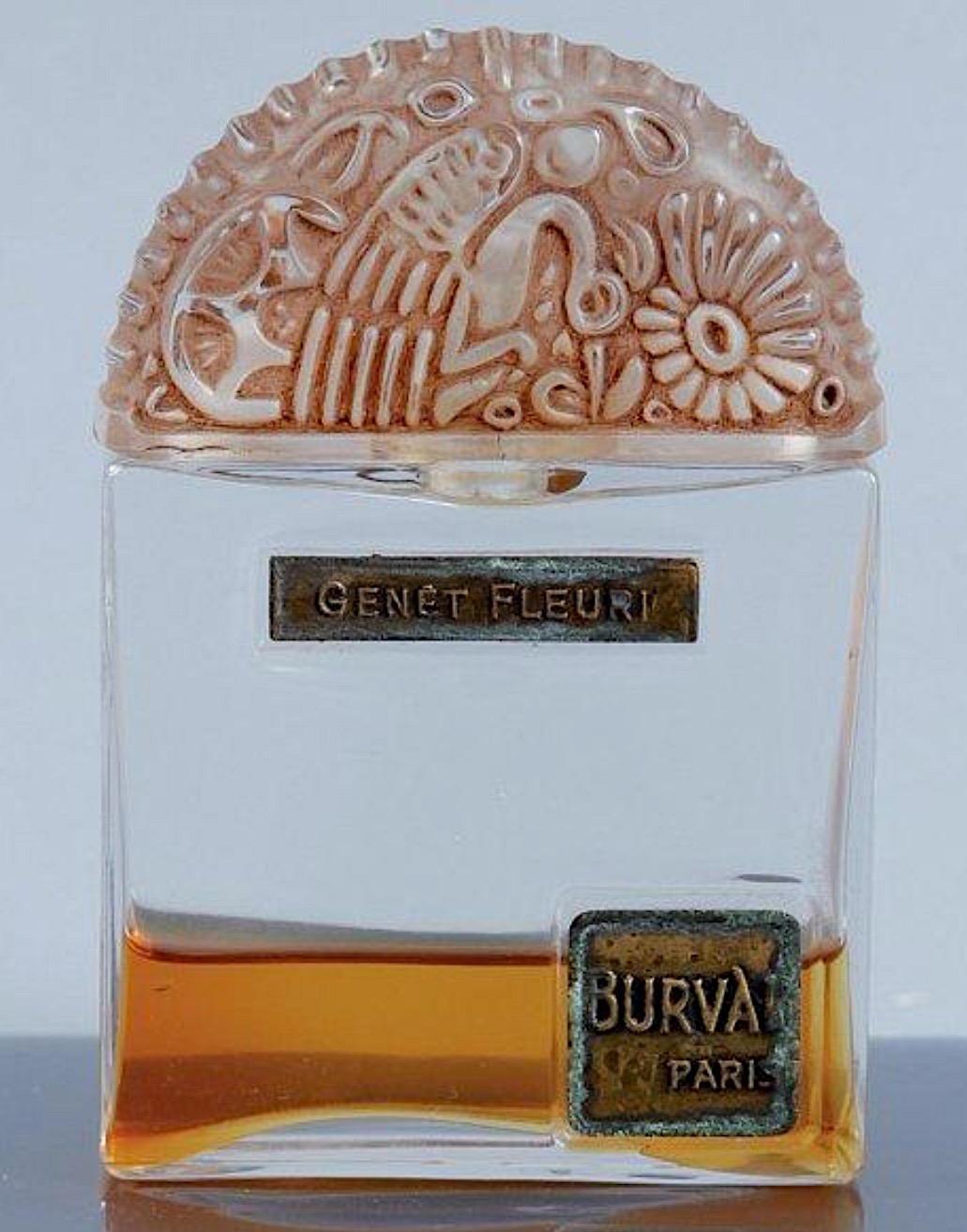 « Je me suis acheté un flacon de Genêt Fleuri (beaucoup trop cher pour moi), si bien que je serai une petite mariée toute parfumée. »
Lettre à JMM, 19 mars 1918
Parfums BURVAL 
6, rue de Madrid - 75008 Paris
Créés en 1922 par Jean-Luc Valli
© Lombrail-Teucquam
Cette citation appelle deux remarques :

Soit Burval existait avant 1922
Soit Genêt Fleuri était commercialisé par une autre maison (disparue après guerre ?) et Burval a repris l’appellation (en modifiant, peut-être, le parfum ?)
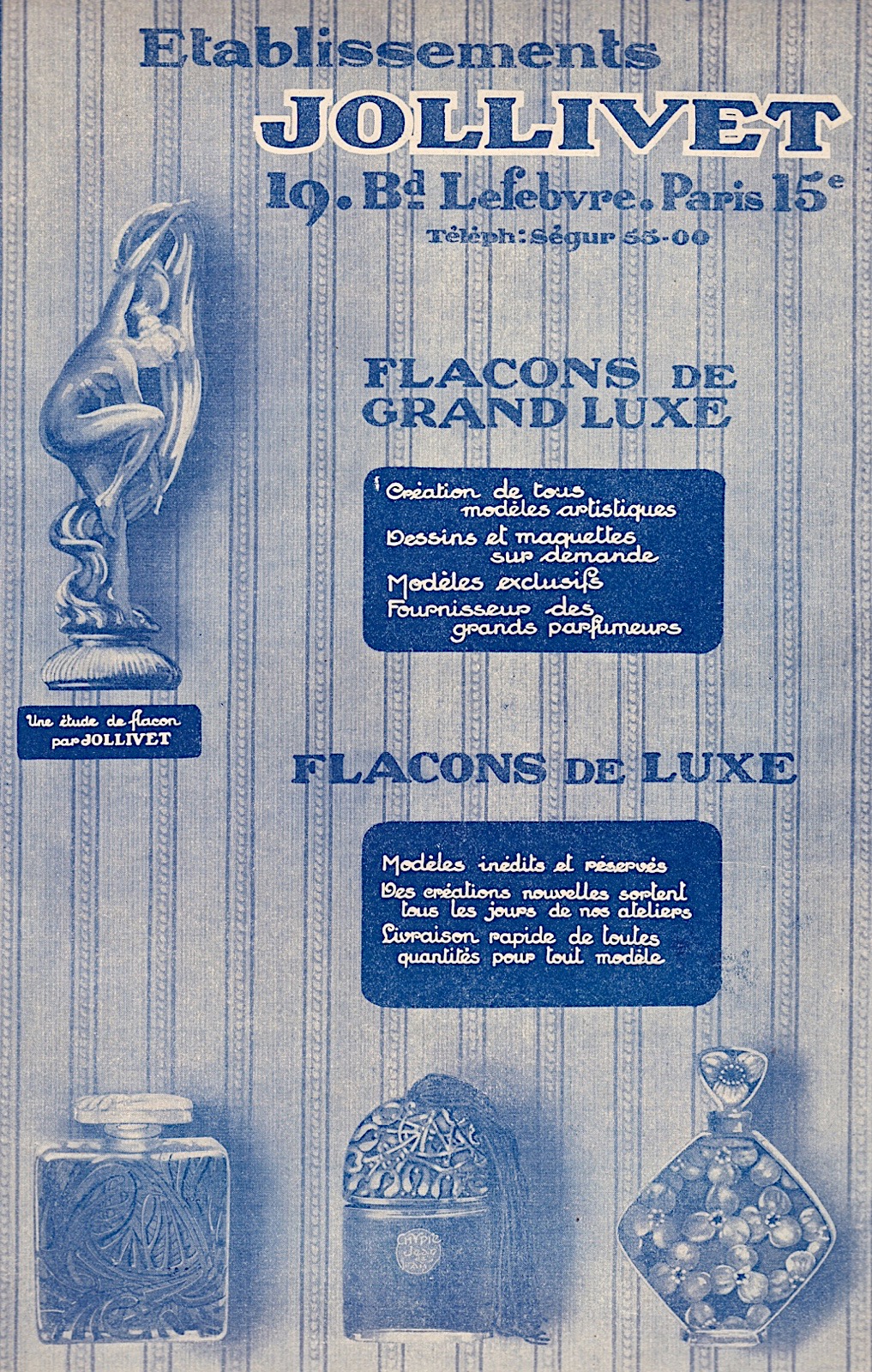 André Jollivet (artiste verrier actif entre 1920 et 1959) a dessiné pour les parfums Burval des flacons imitant des briquets.
Les capsules en verre moulé sont richement décorées de motifs floraux ou d’animaux fantastiques, prolongeant ainsi la forme globale des flaconnages.
Mes plus vifs remerciementsà Monsieur Jean-Marie Martin-Hattemberg Expert près la cour d’appel de VersaillesArt & Patrimoine de la parfumerie au XXe siècle
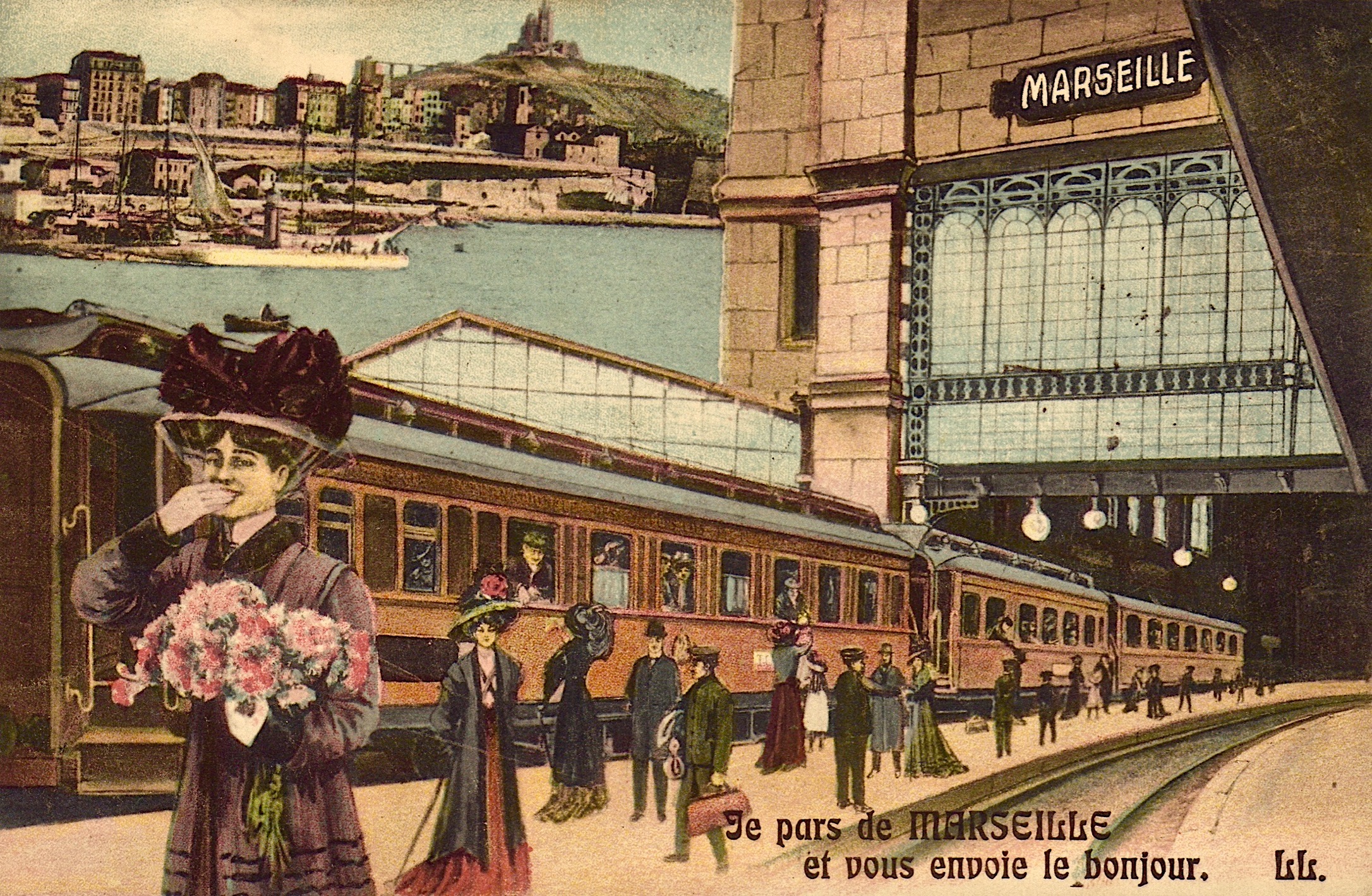 Katherine prend le train de Paris jeudi 21 mars 1918 à 19h15...
Merci de votre attention!
Je vous donne rendez-vous demain à 16h au même endroit pour la suite du programme…